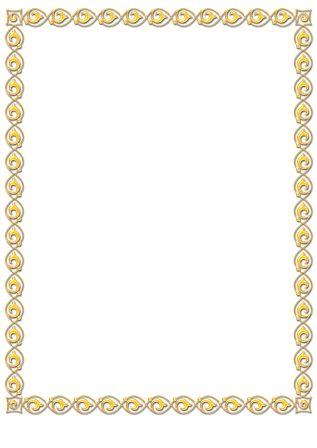 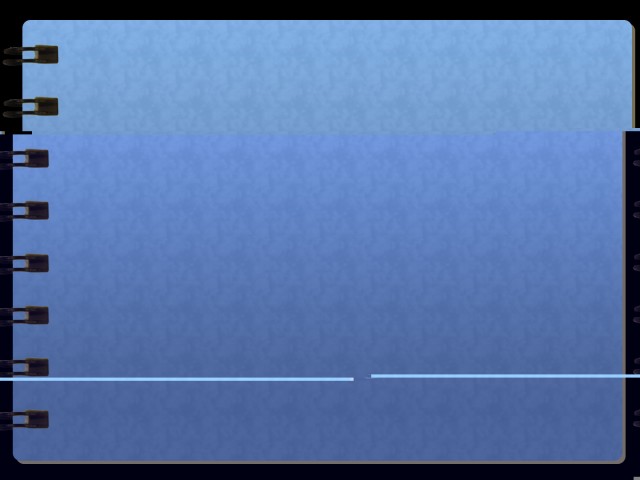 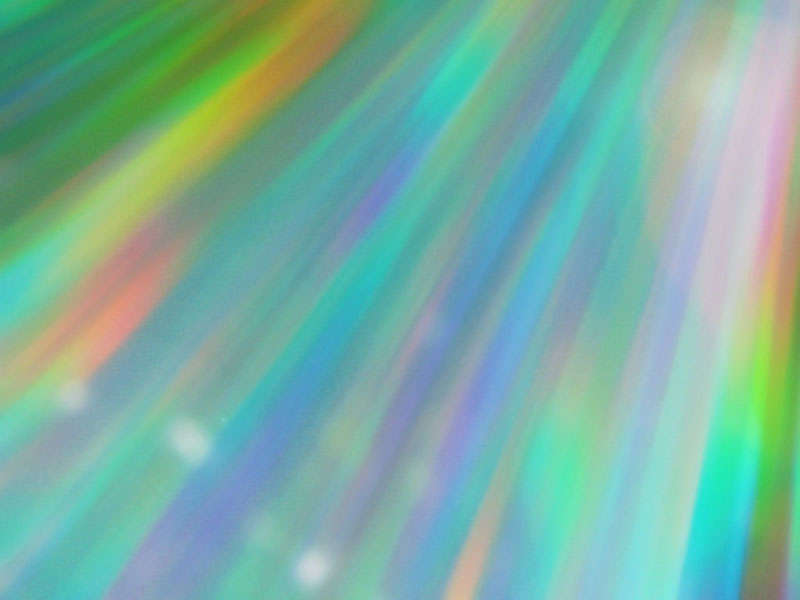 Государственное бюджетное дошкольное образовательное учреждение
 детский сад № 141 комбинированного вида
  Выборгского района г. Санкт-Петербурга
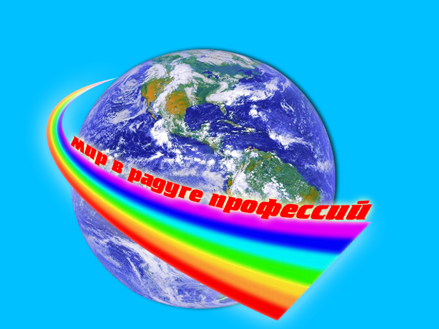 Презентацию подготовила воспитатель высшей категории
                                                   Шаплыко Марина Георгиевна
Санкт-Петербург
2012
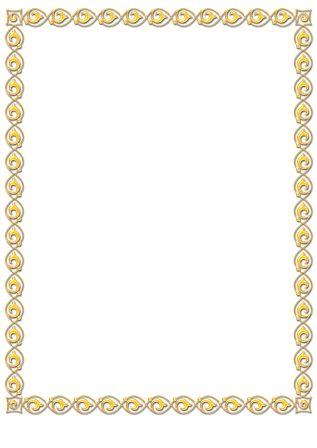 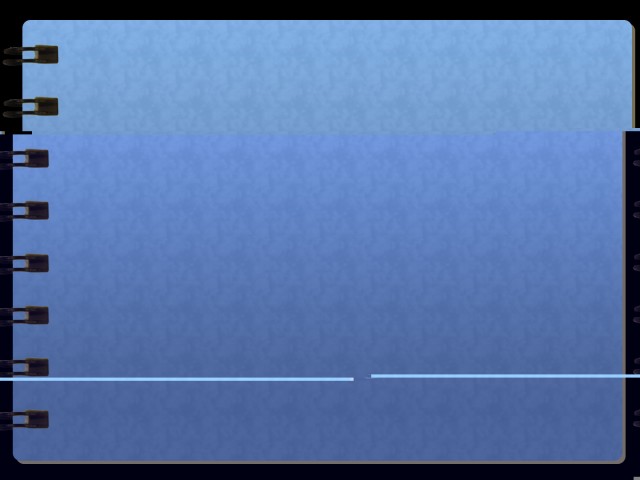 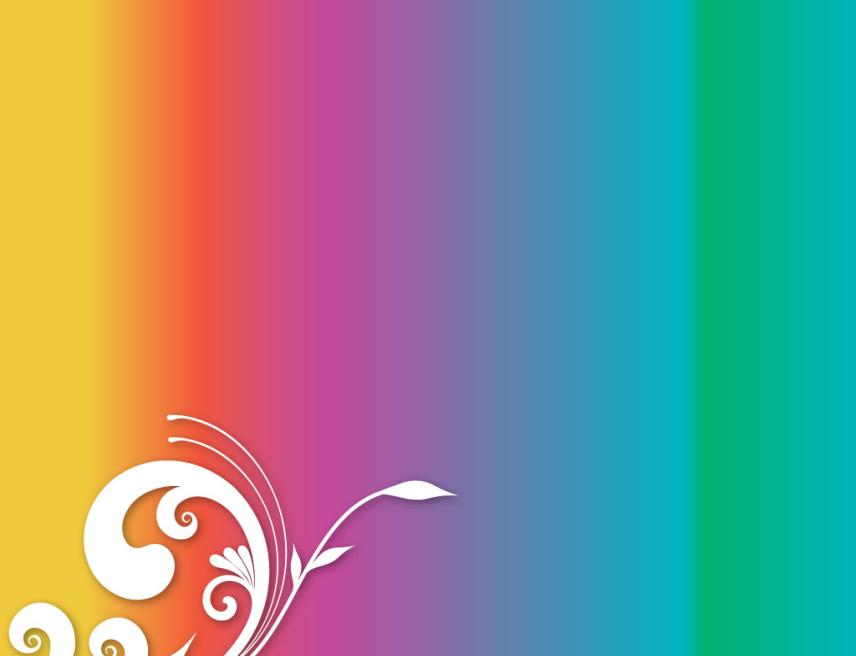 « Берись за то, к чему ты годен
Коль хочешь, чтоб в делах
Успешный был конец.»
И. А. Крылов
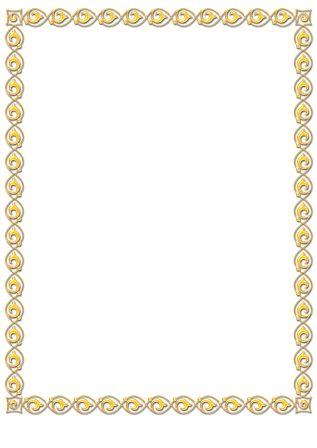 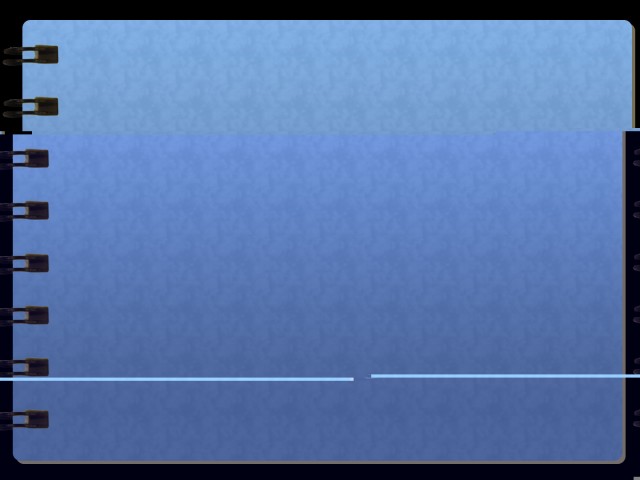 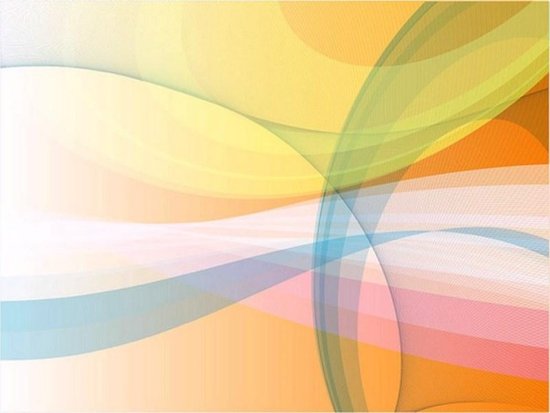 Цель: 
Уточнить и обобщить представления детей о профессиях.
Задачи: 
1.Понимать значимость профессии в жизни людей. 
2. Воспитывать уважение к результатам труда людей разных 
профессий.
3.Развитие монологической речи детей(речь-рассуждение;
 речь- доказательство).
4. Развитие элементов логического мышления.
5. Расширить и активизировать словарь по теме.
Технологии:
Информационно-коммуникативные
Личностно-ориентированная 
Коммуникативные игры
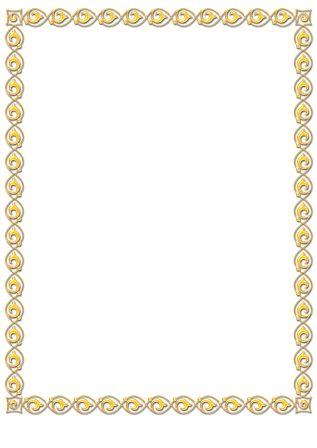 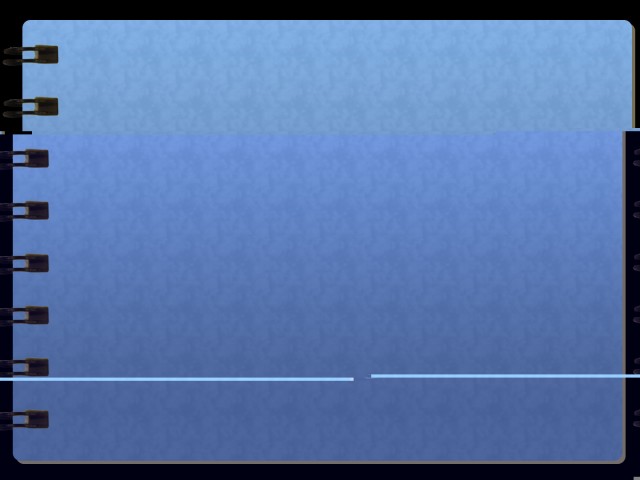 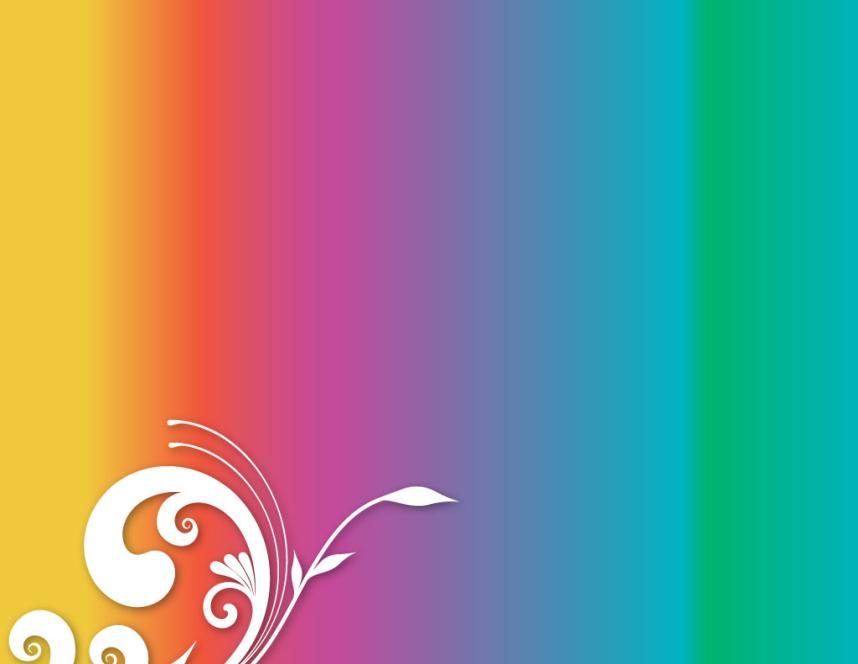 Мы в профессии играем
По душе их выбираем,
И мечтаем поскорее
Мамы с папой стать взрослее,
Чтоб не просто так мечтать,
А кем быть решить и стать.
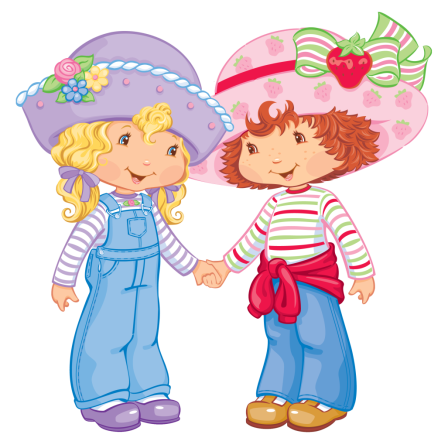 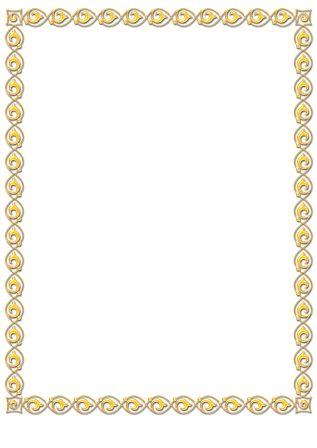 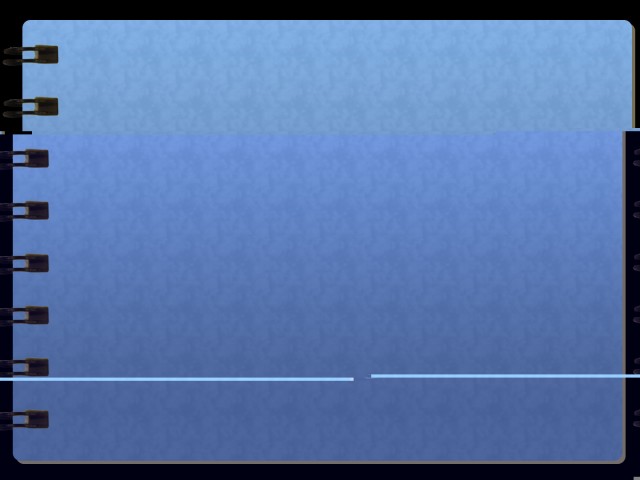 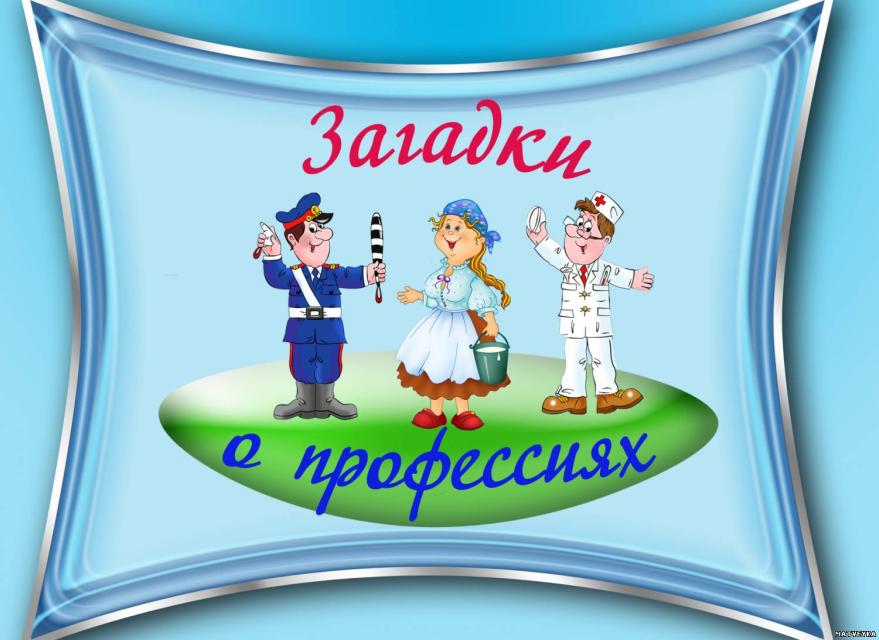 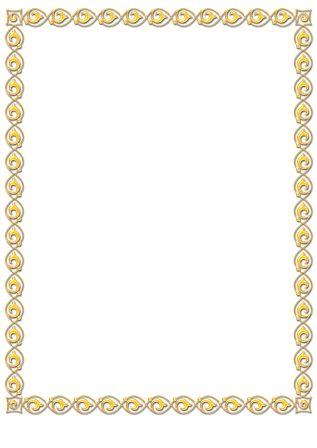 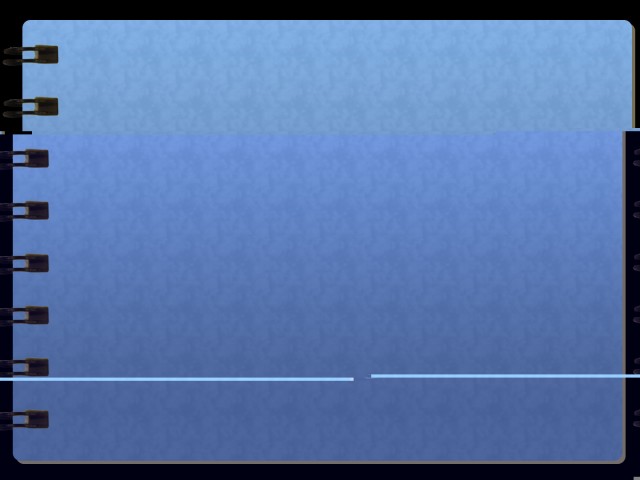 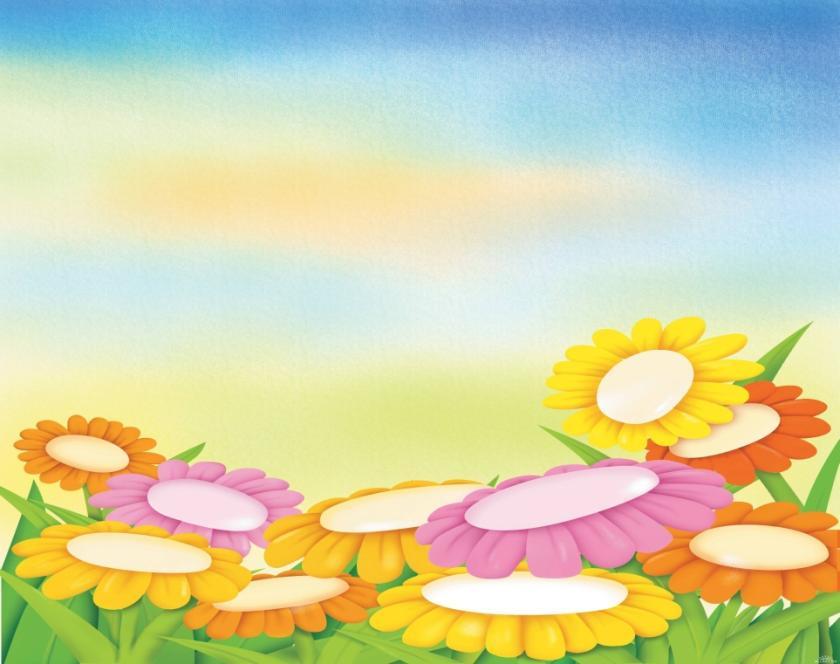 Детки вышли на прогулку.
Вот идут по переулку.
Рядом с ними тётя.
Краше не найдёте!
Кто о них всегда в заботе?
Кто ответит? Что за тётя?
Догадались? Замечательно!
Любят дети …
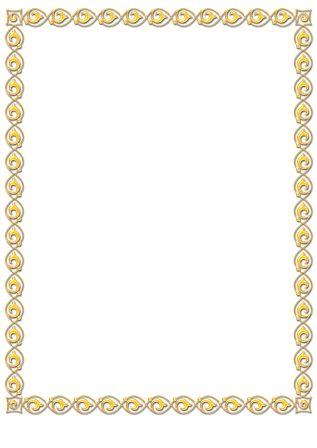 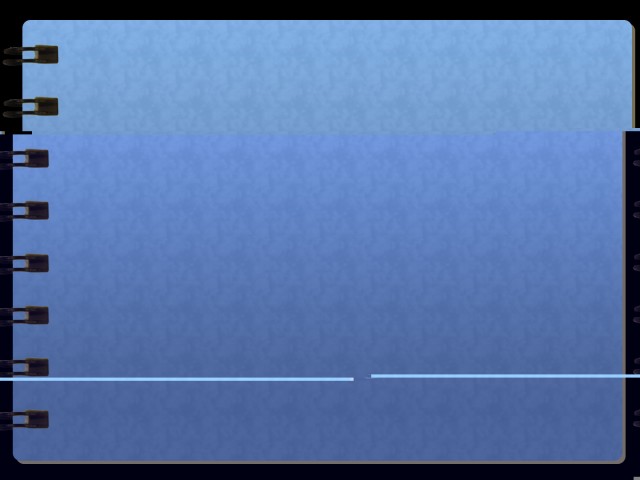 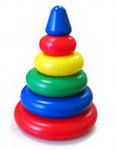 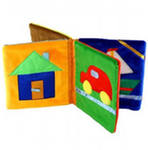 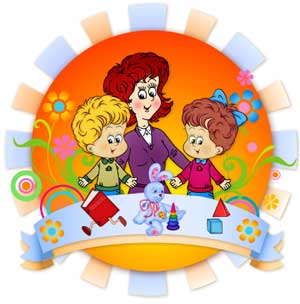 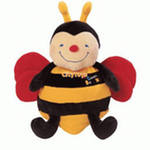 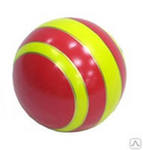 Воспитатель
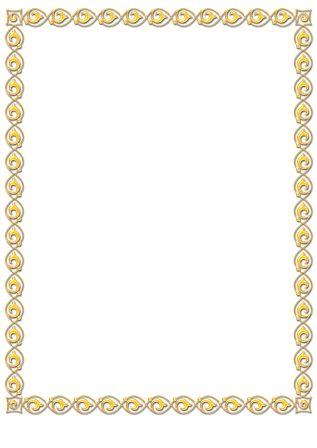 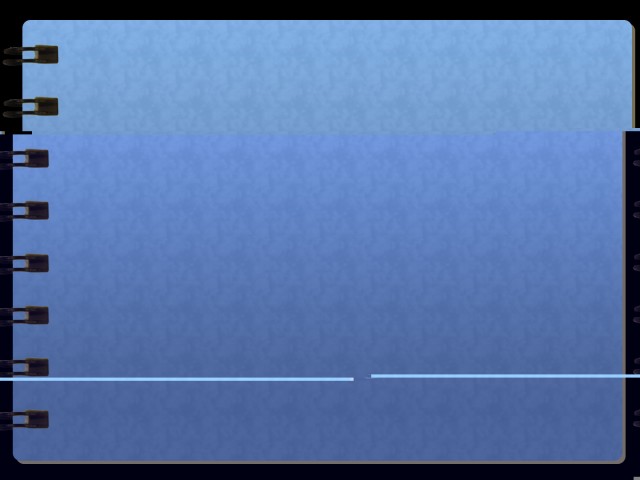 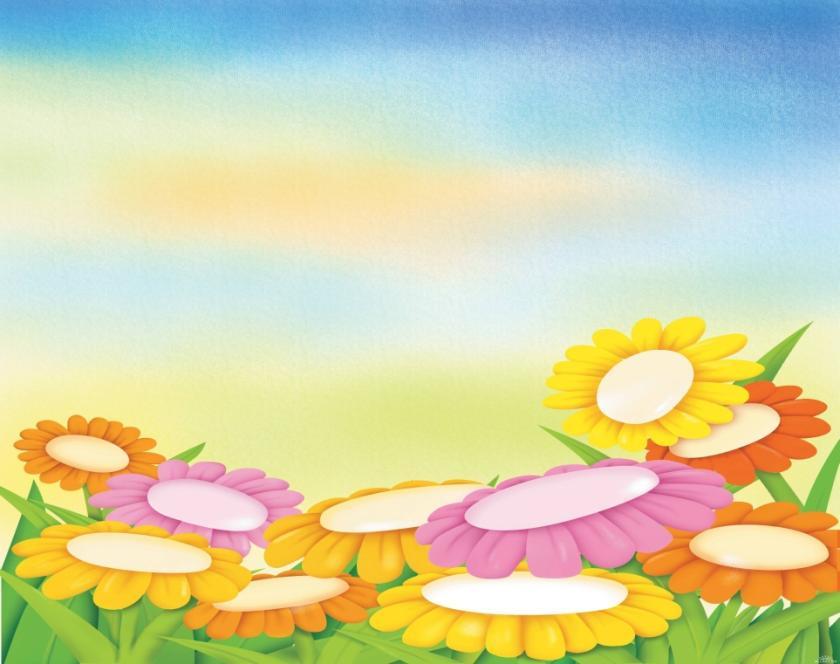 Постарайтесь угадать,
Кто всех в мире строже.
Может честь свою отдать,
Потерять – не может!
Он всегда вооружён,
Только не опасен,
Даже кошек и ворон
Защищать согласен.



По мишеням каждый год
Он стреляет в тире,
А порядок наведёт
И в чужой квартире.
Для любого он из нас
Может стать примером!
С кем мы встретились сейчас?
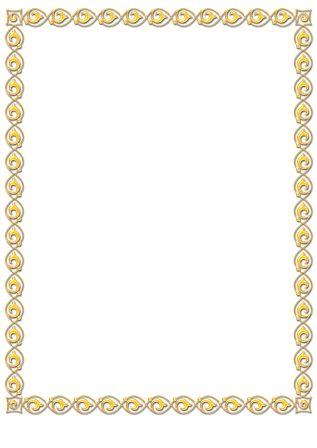 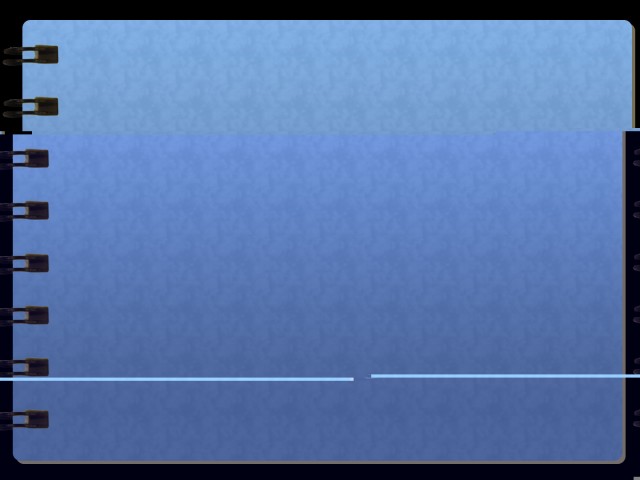 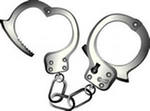 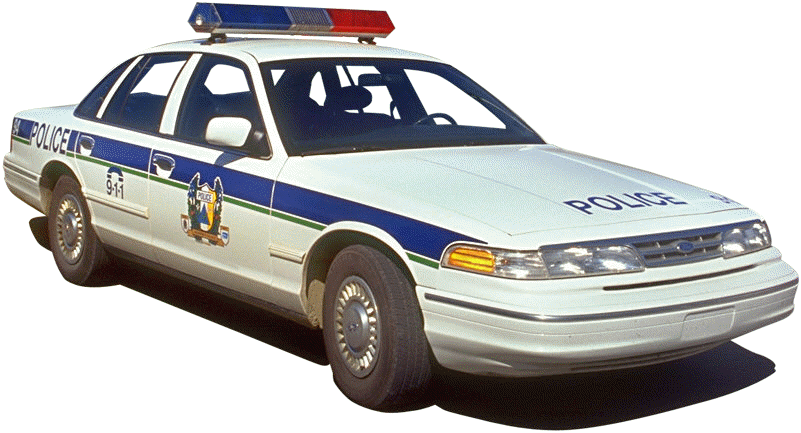 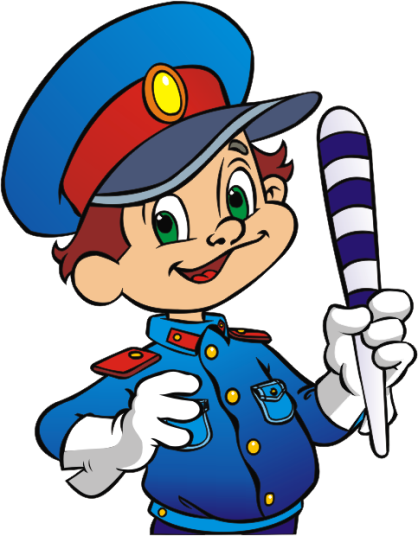 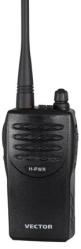 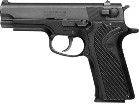 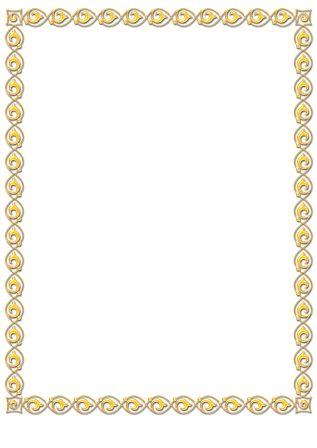 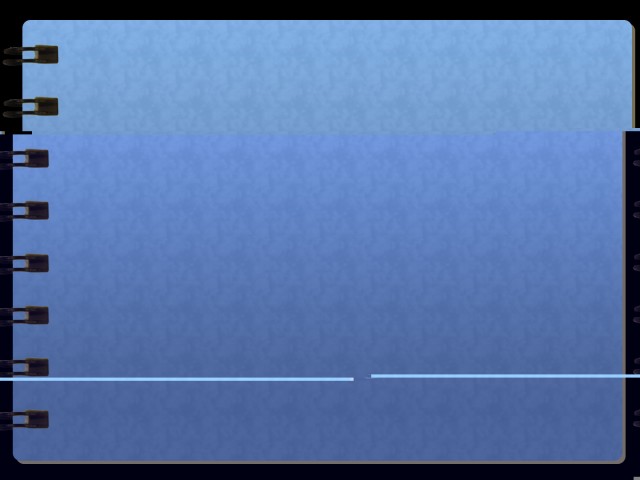 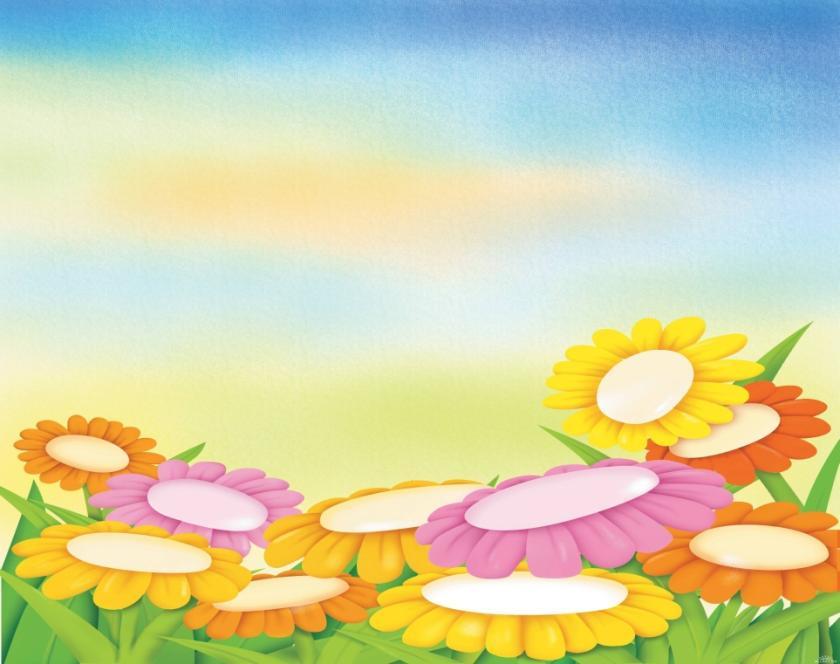 Кто из вас, друзья мои гостью угадает?
Крыльев нет, но смотришь… и кажется, летает.
Много раз она была героиней сказки.
Часто смотрит в зеркала, но не строит глазки.
То на ней одно трико, то наряд старинный.
В танце кружится она,
 это …
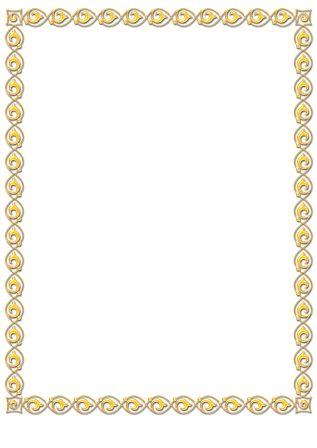 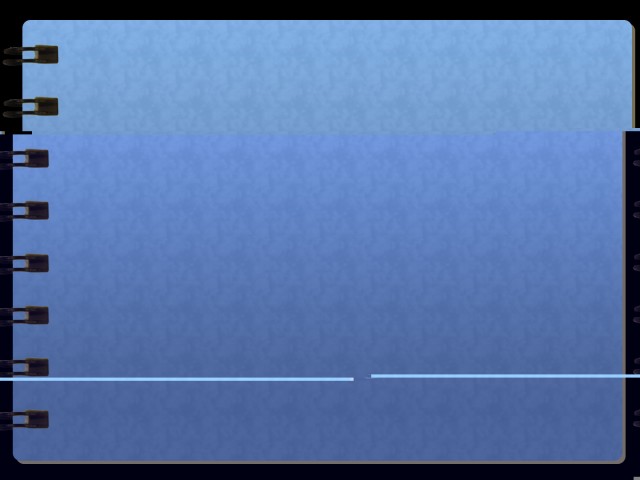 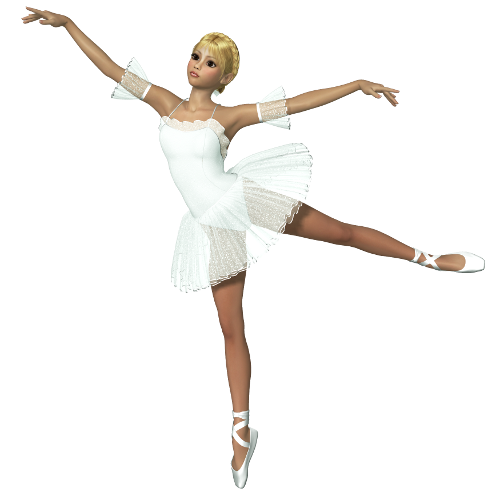 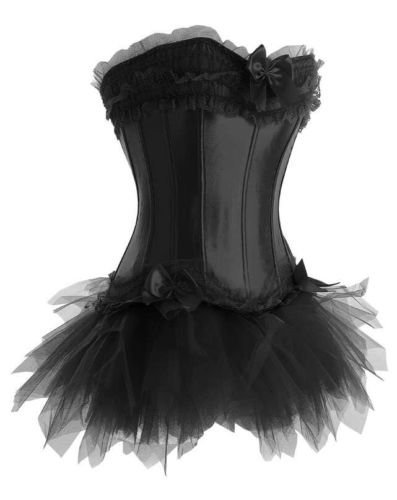 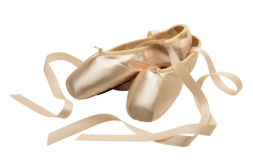 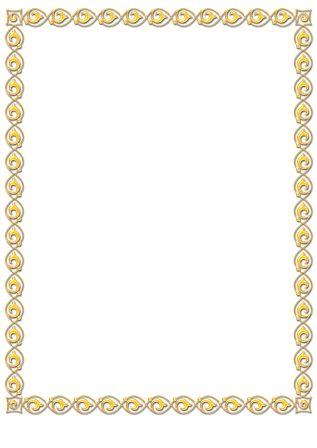 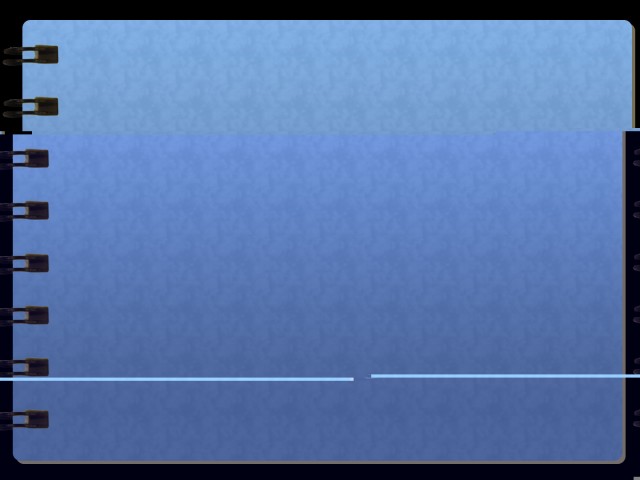 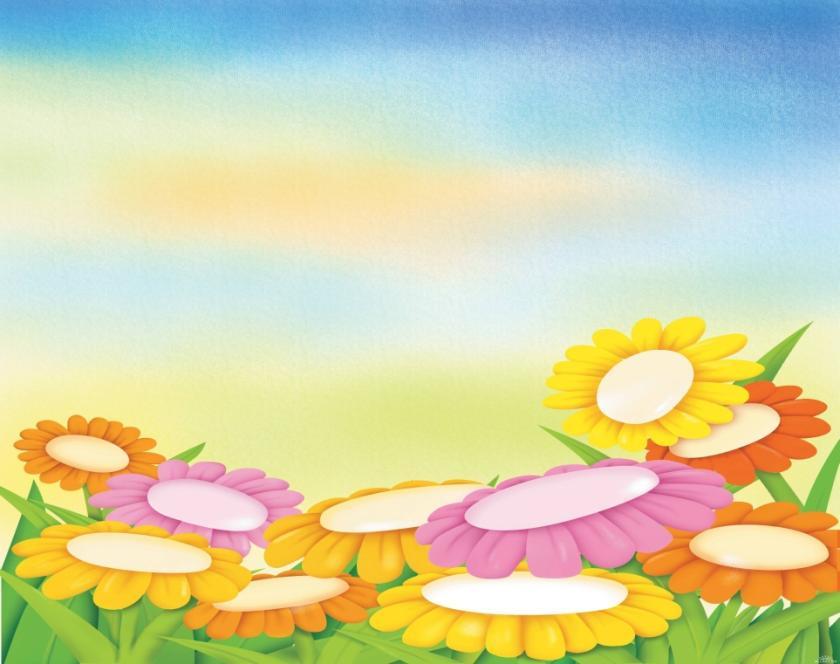 В бескозырке гордо ходит.
В шторм и при любой погоде
Вступает со стихией в спор,
Крутой волне наперекор?
В бескрайнем кто морском просторе
На корабле выходит в море?
А в море выдержит не всяк.
Кто смелости пример?
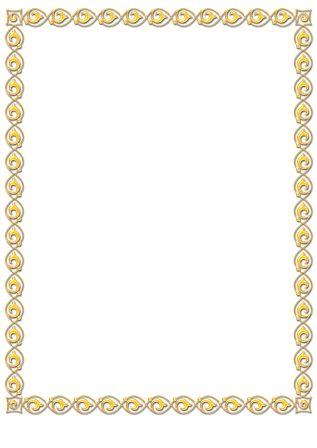 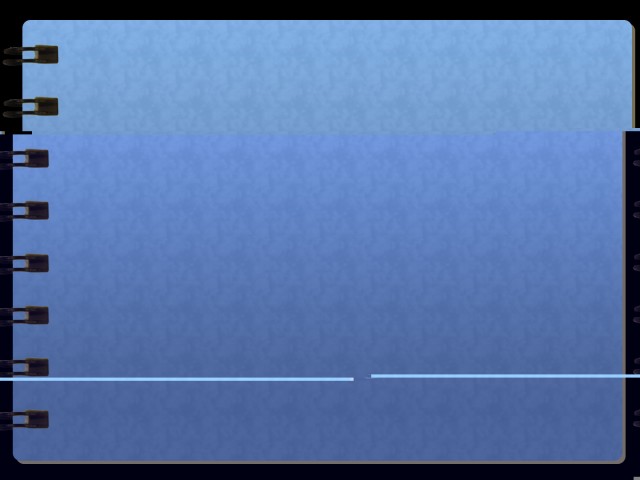 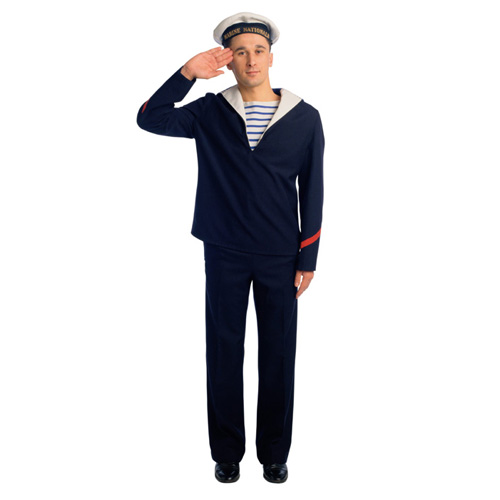 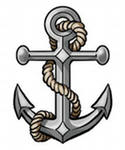 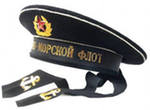 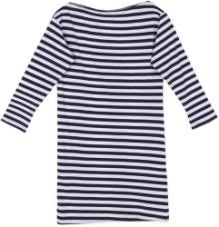 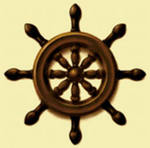 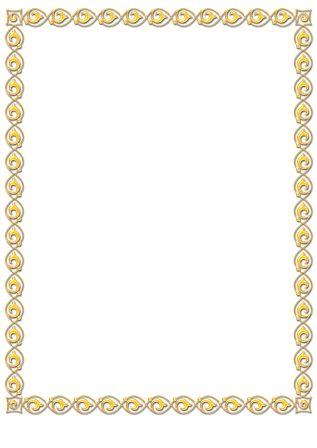 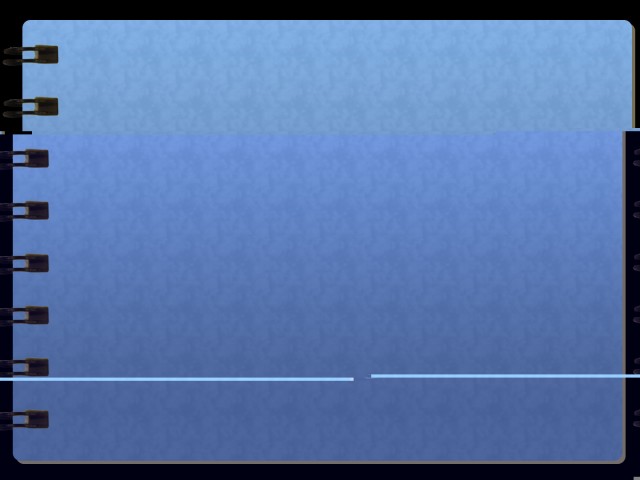 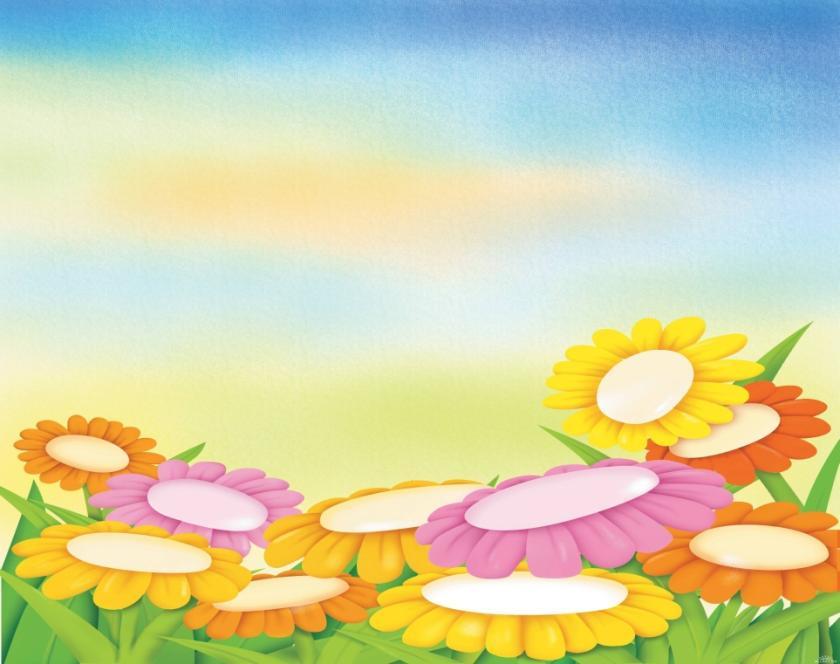 То, что я спрошу сейчас,
Отгадать несложно.
Кто в одном лице у нас
Скульптор и художник?
Люди шапки перед
кем
С радостью снимают?
У кого в одной руке 
Два ножа сверкают –
Над чужою головой
Вьются словно птахи?
Все вы знаете его.
Это …
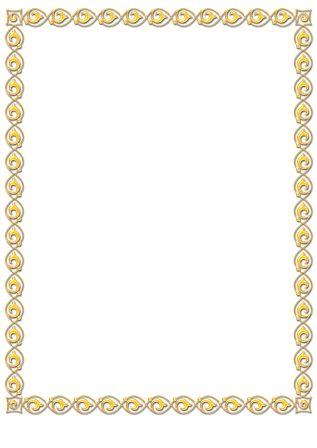 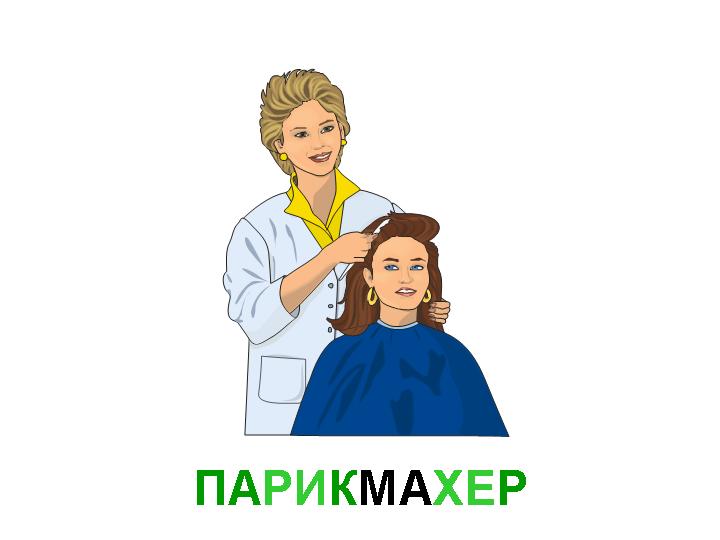 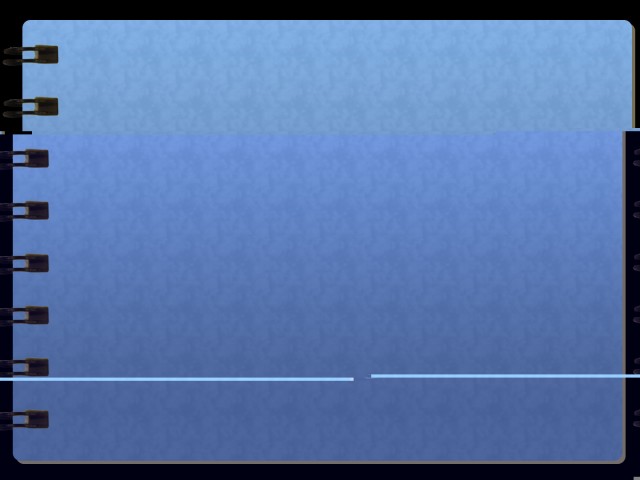 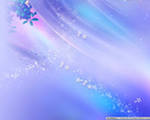 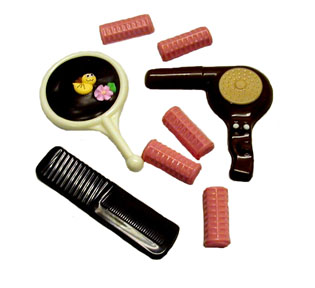 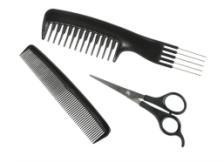 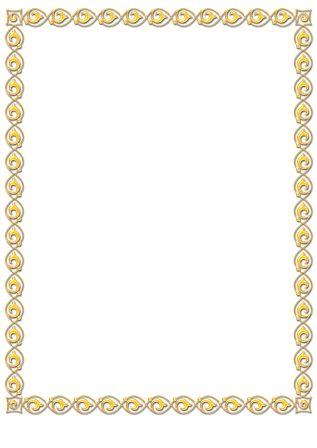 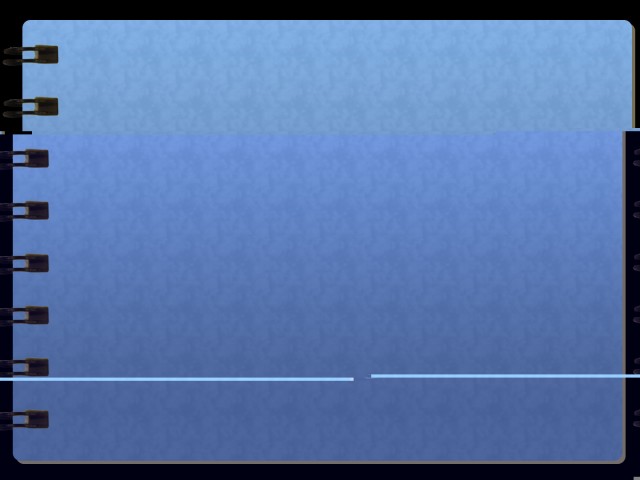 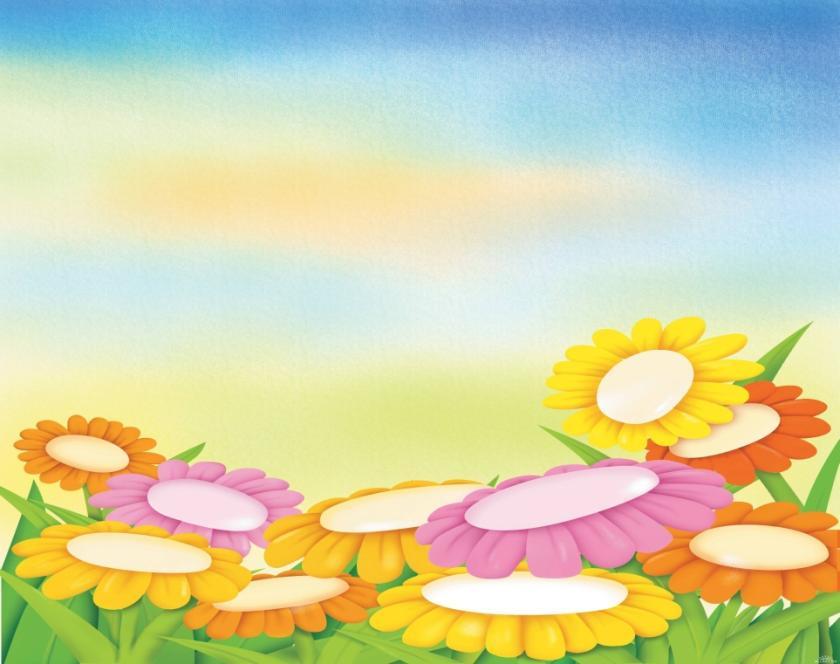 Вот и гость особый,
Со всего, что сделал сам
Он снимает пробы.
Каждый ремеслом его
Хоть чуть-чуть владеет,
Только так, как может он,
Вряд ли кто умеет.
Без лосьонов и духов
Пахнет вкусно очень,
Руки чистые готов
Мыть с утра до ночи!
Приготовит вкусно так
Первое, второе.
Кто он, просто угадать:
Это, дети, …
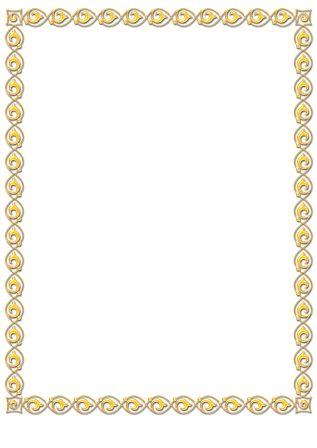 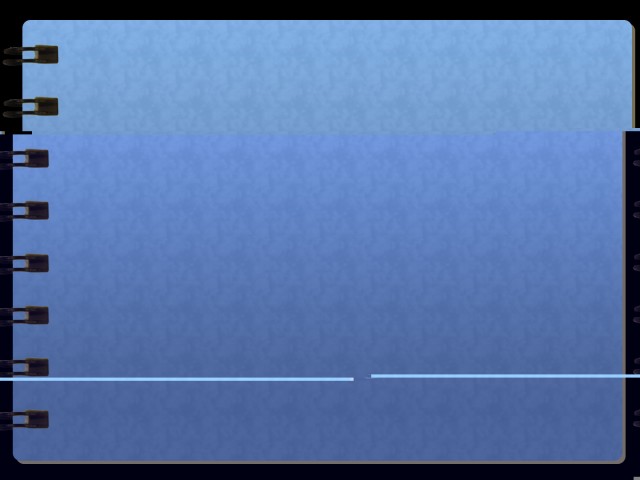 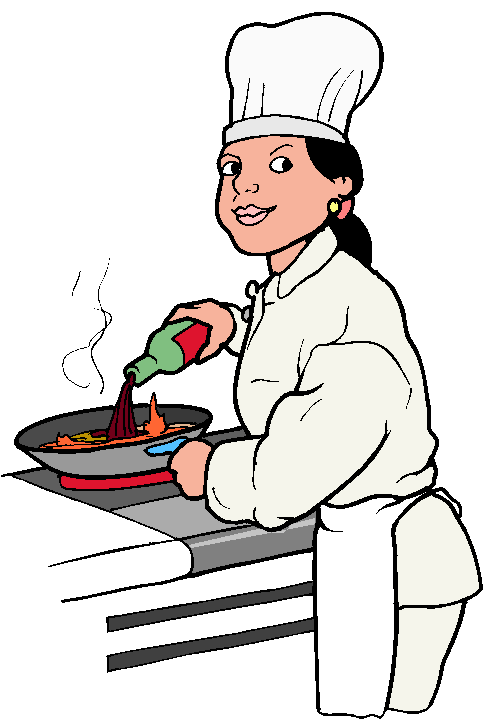 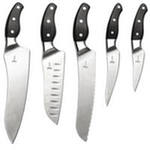 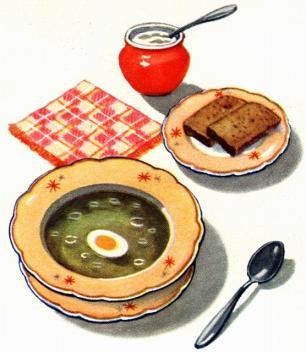 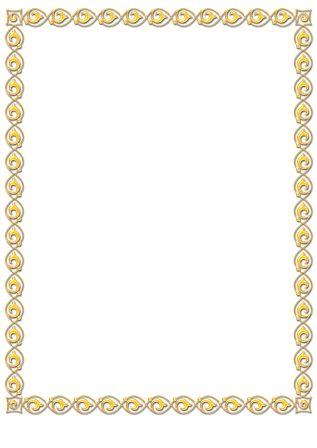 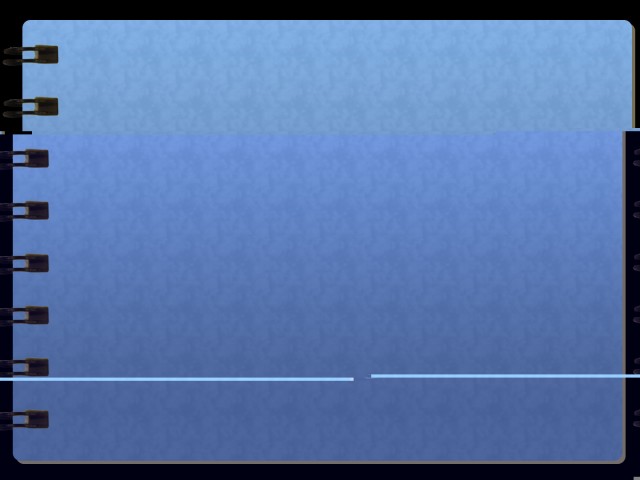 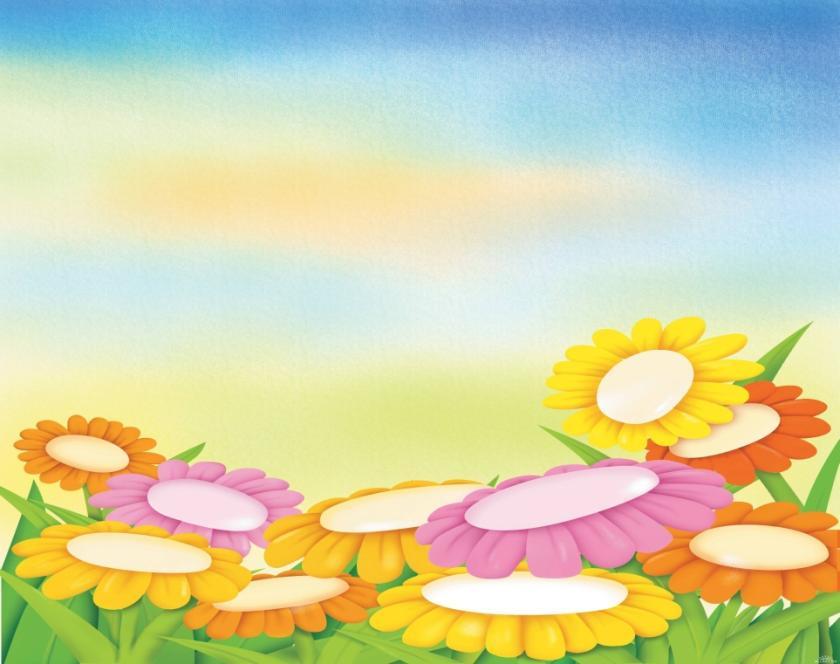 Не всегда ему мы рады,
Но лечить детишек надо,
И бывает – запретить
Может этот кто-то
Даже в детский сад ходить!
Кто же это?
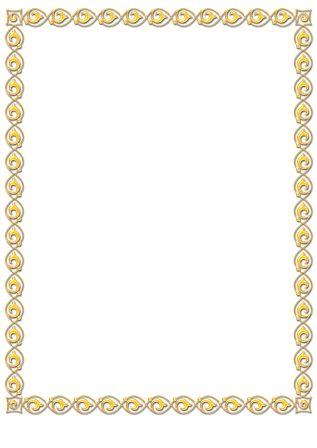 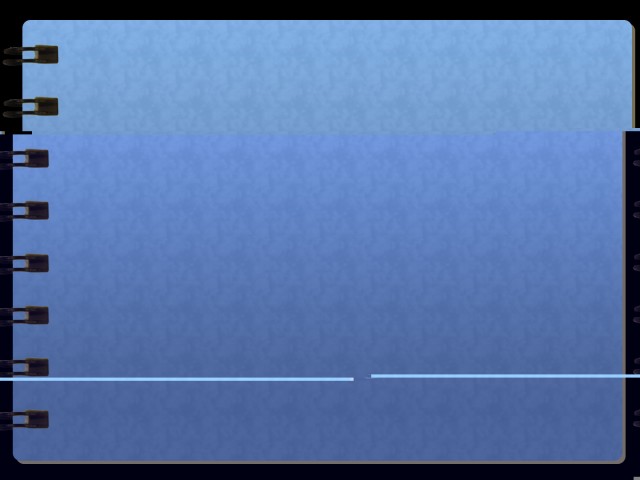 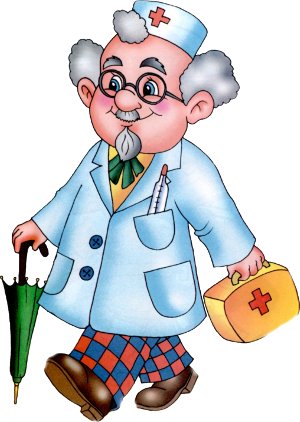 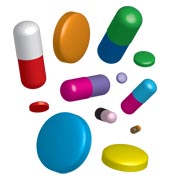 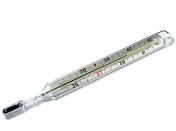 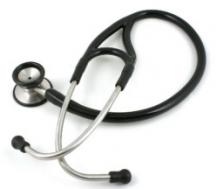 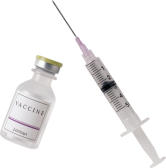 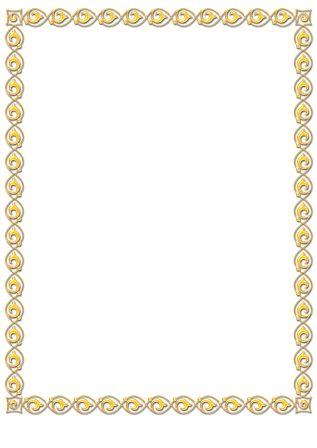 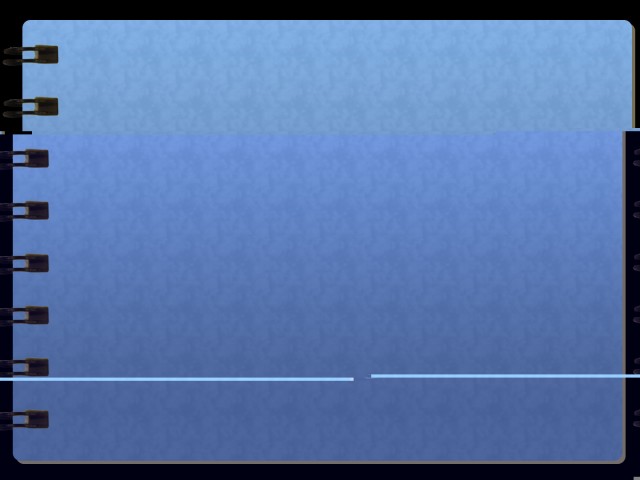 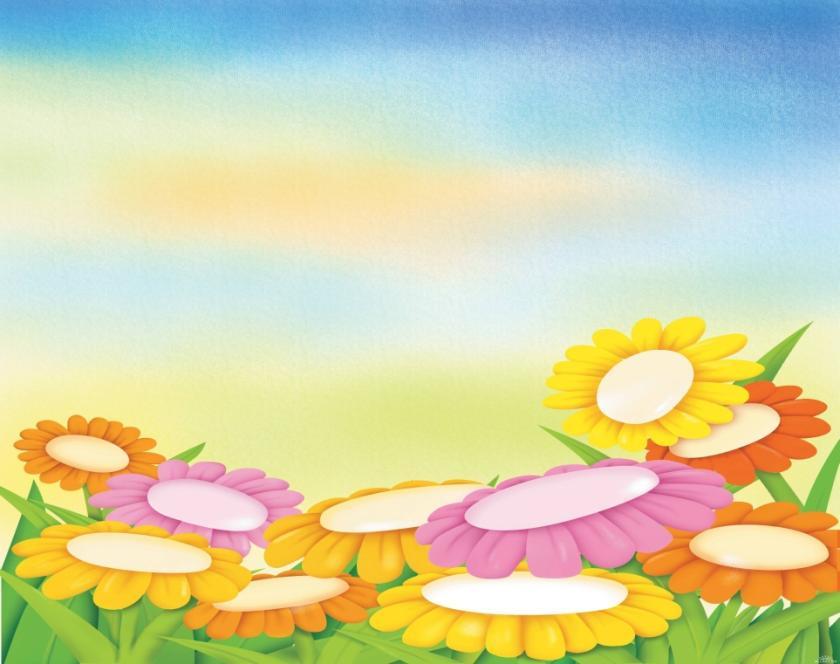 Стадион ревёт, шумит,
Кто-то по полю бежит,
Мяч ногою отбивает
И в ворота попадает …
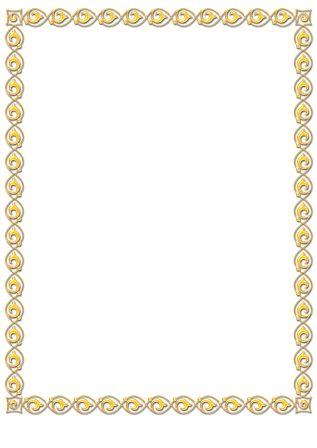 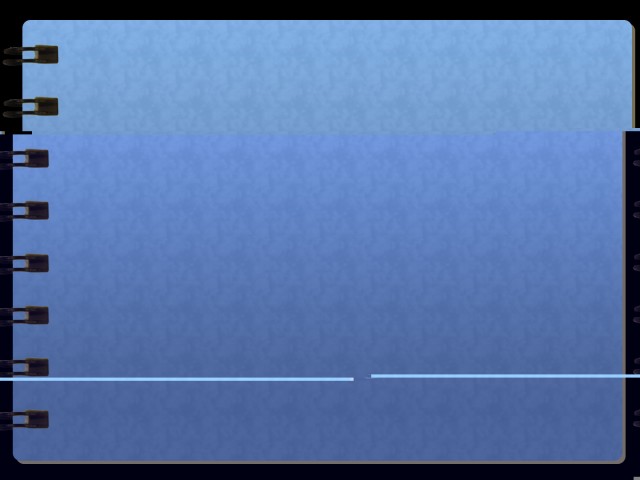 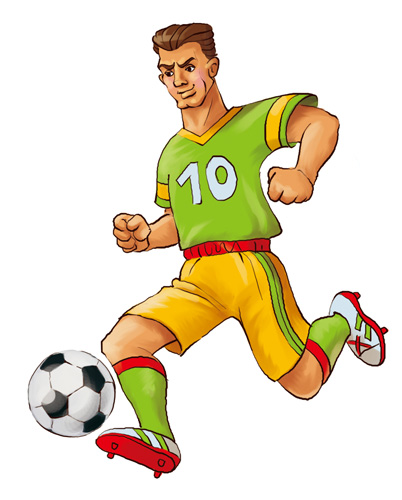 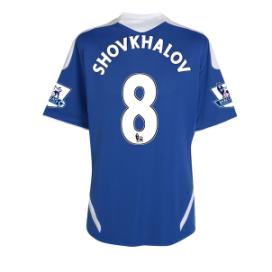 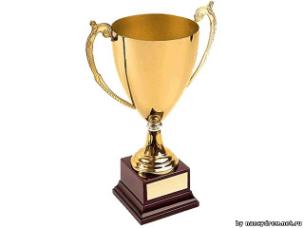 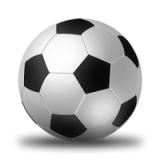 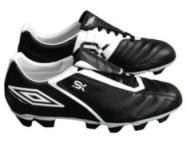 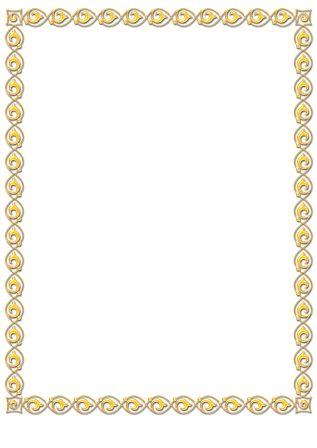 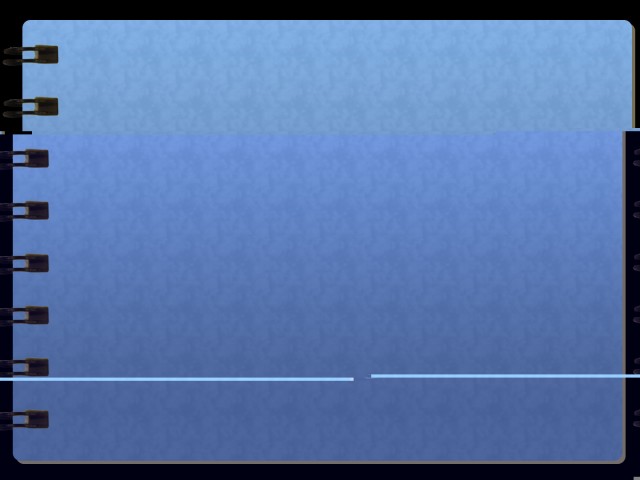 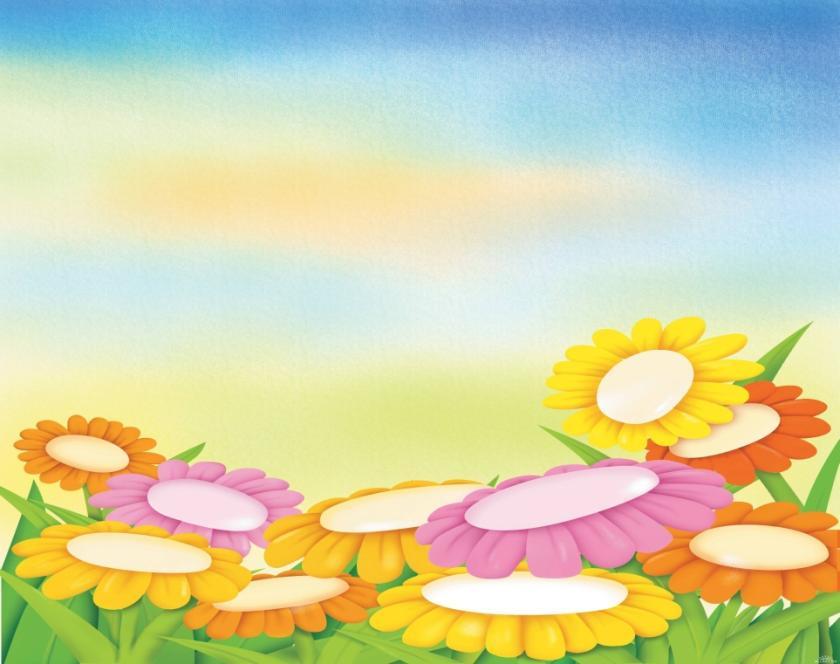 Складки, карманы и ровненький кант -
 
Платье красивое сшил ...
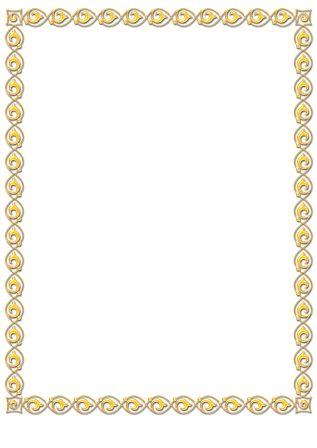 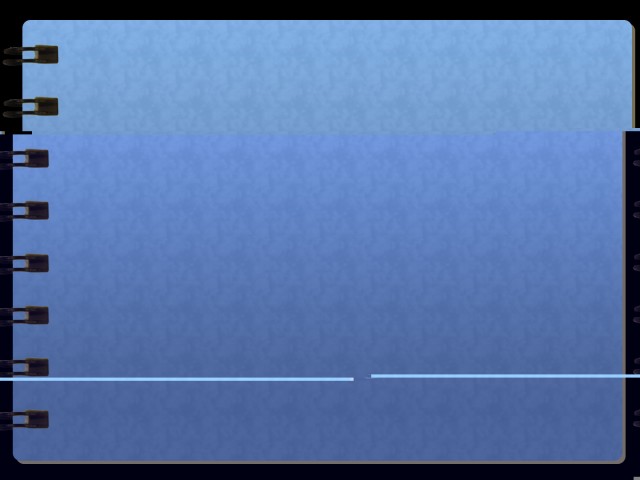 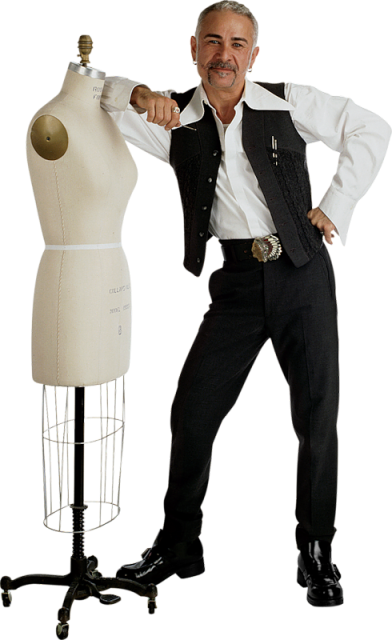 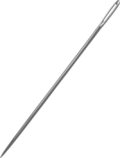 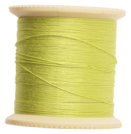 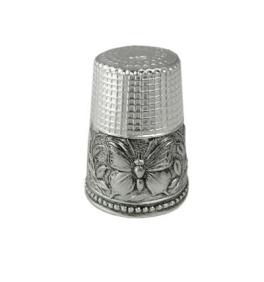 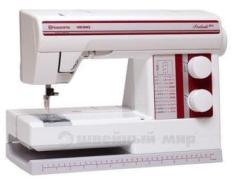 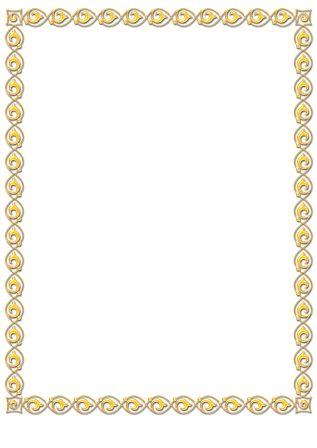 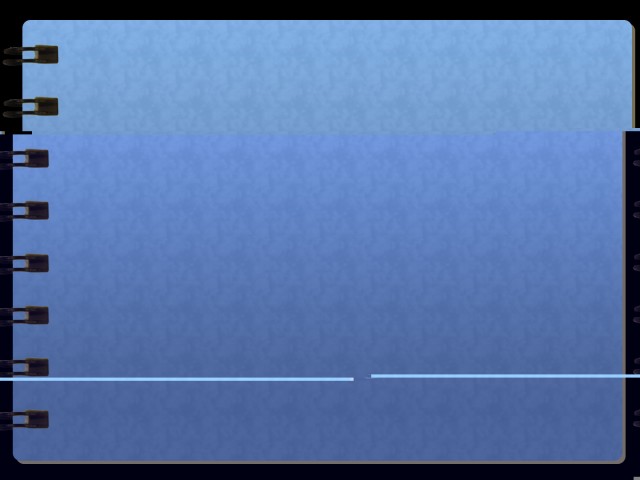 Булки нам и калачи
Каждый день пекут ...
Булки нам и калачи
Каждый день пекут ...
Булки нам и калачи
Каждый день пекут ...
Булки нам и калачи
Каждый день пекут ...
Булки нам и калачи
Каждый день пекут ...
Булки нам и калачи
Каждый день пекут ...
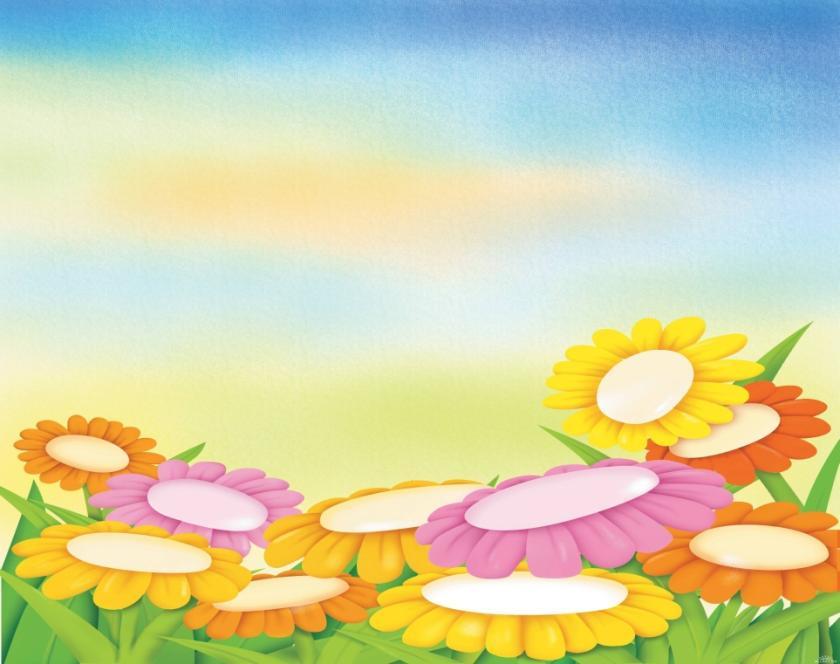 Булки нам и калачи
 
Каждый день пекут ...
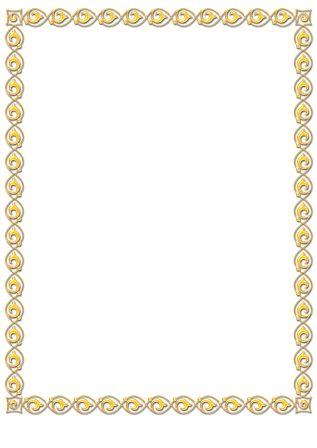 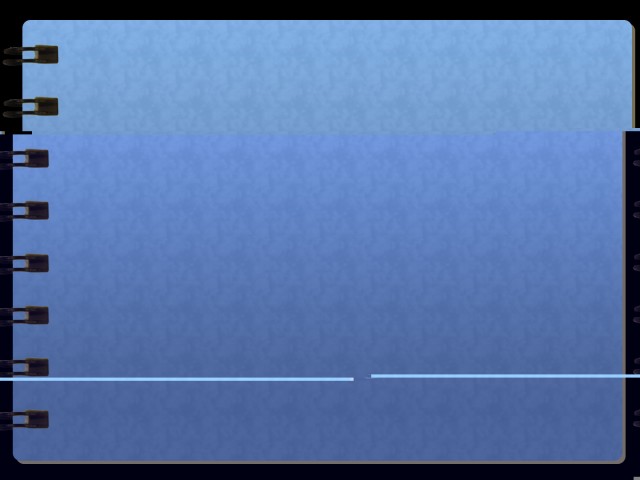 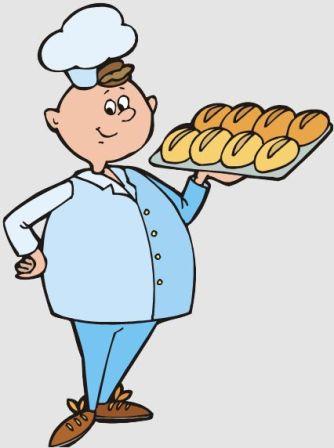 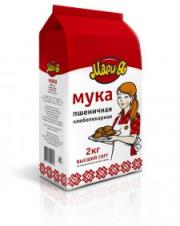 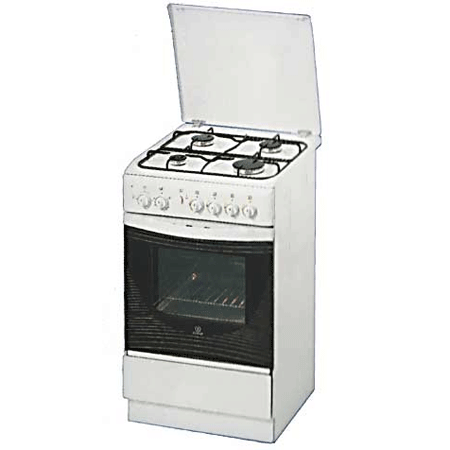 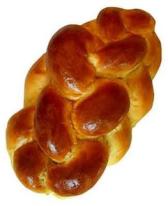 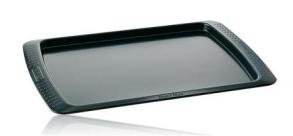 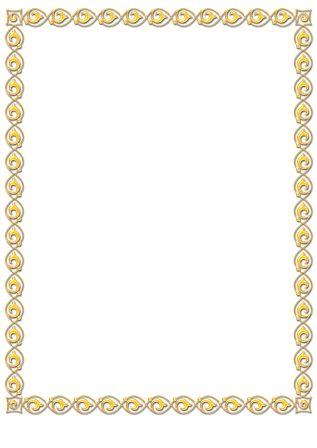 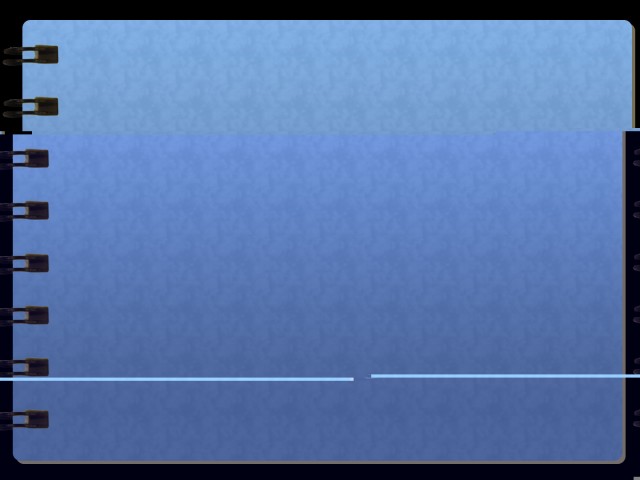 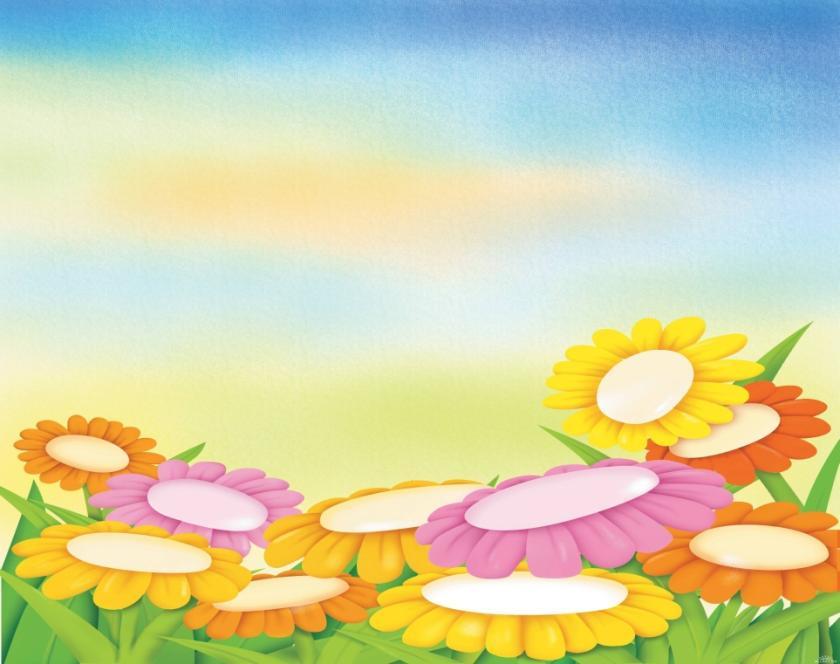 Варит кашу и бульон
 
Добрый, толстый ...
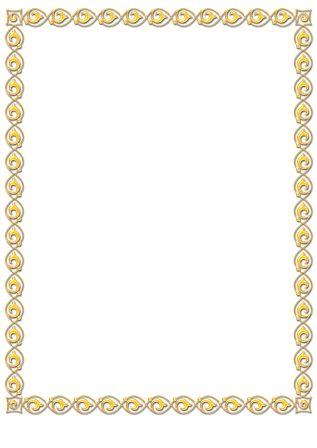 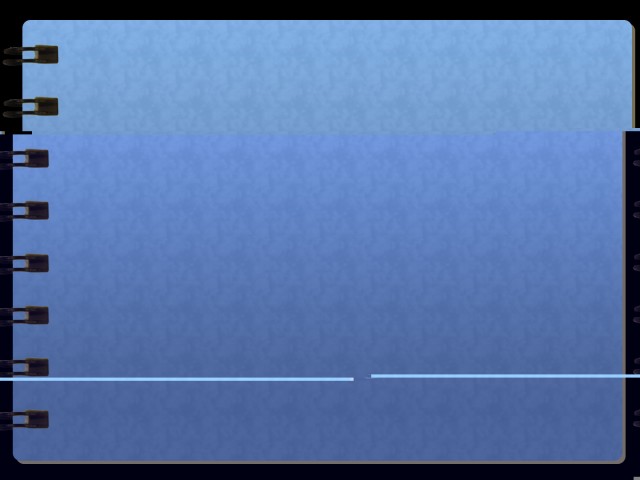 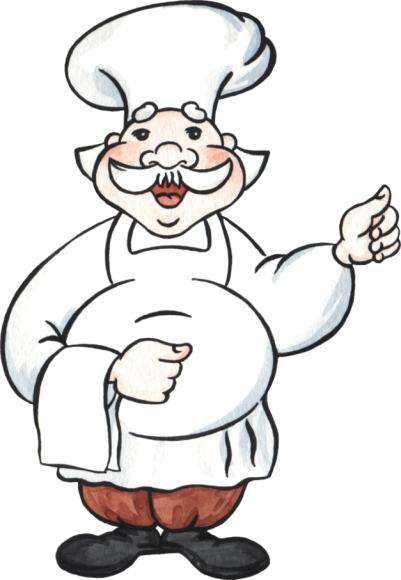 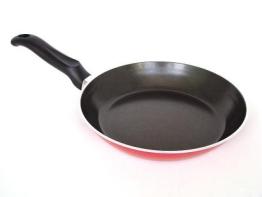 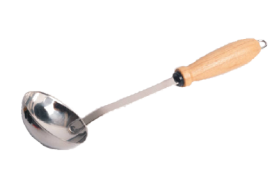 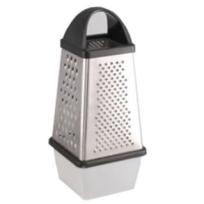 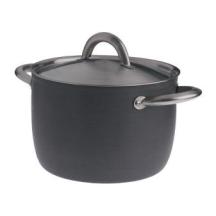 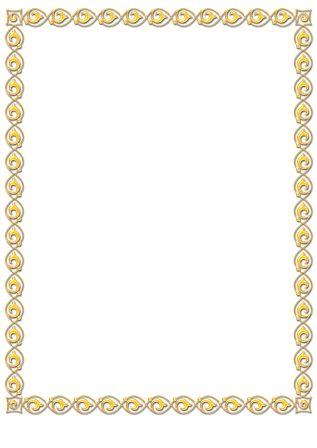 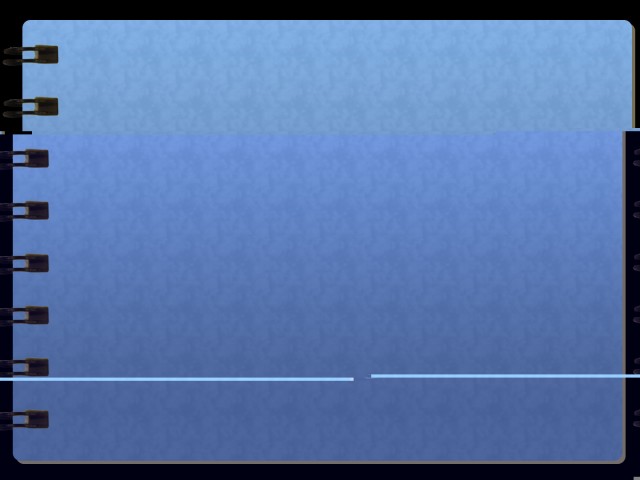 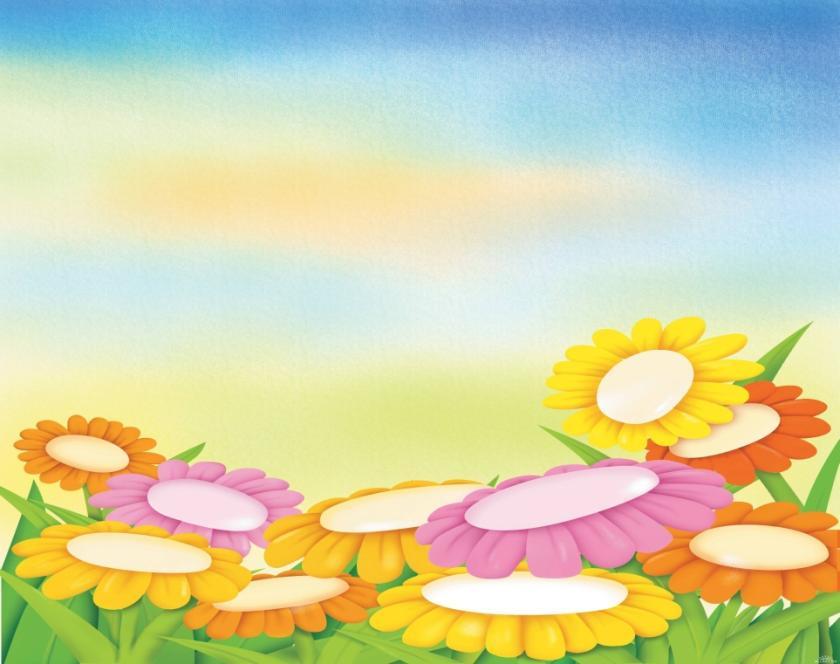 Песен, опер сочинитель
 
Называется ...
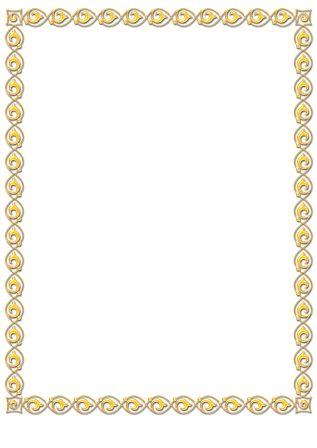 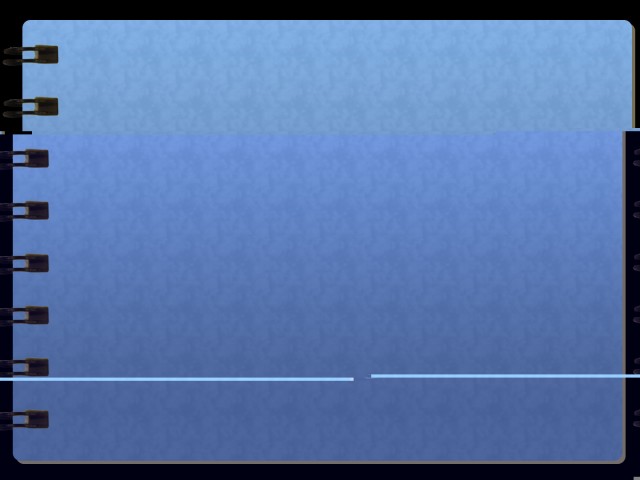 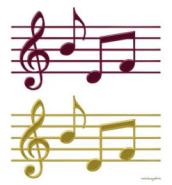 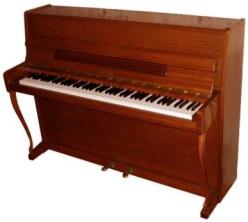 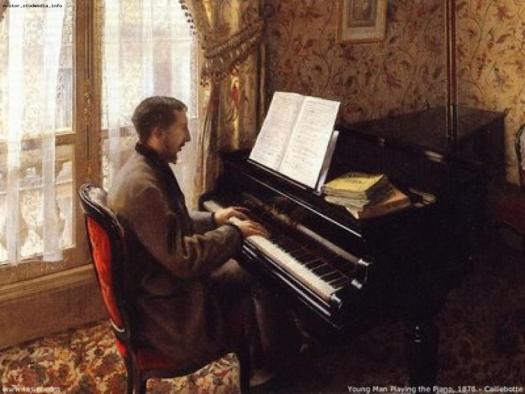 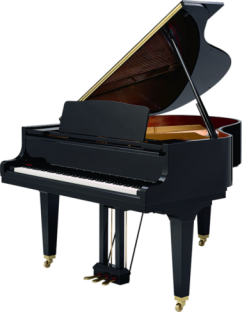 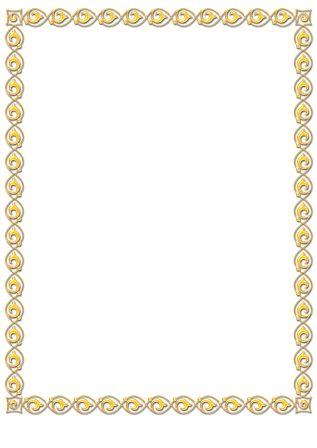 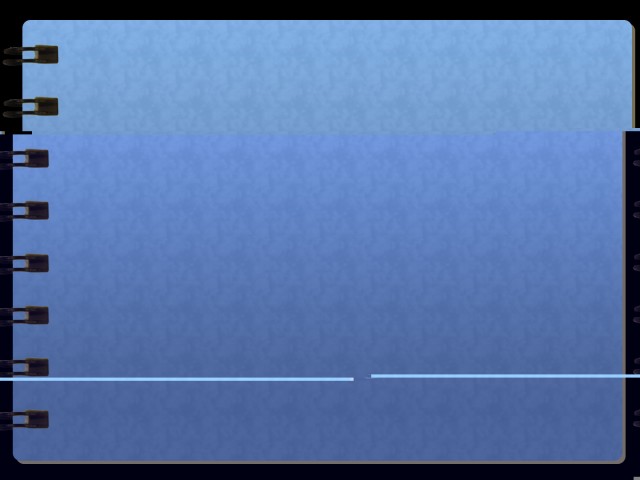 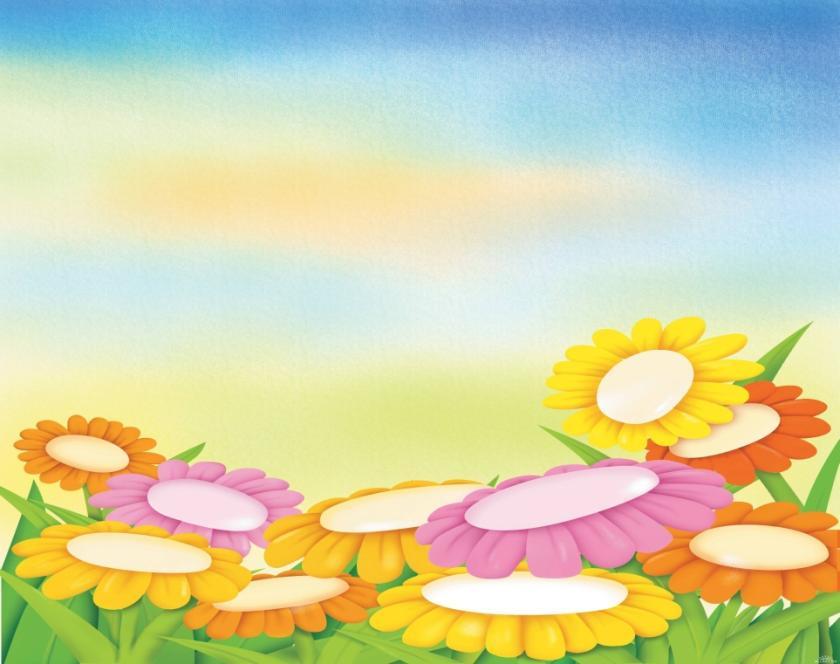 На заводах по три смены
 
У станков стоят ...
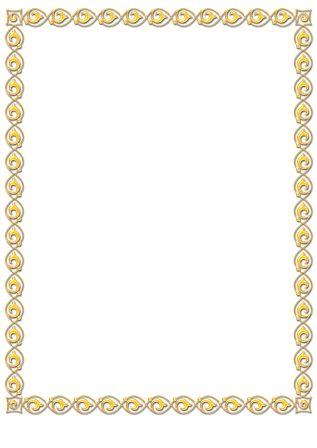 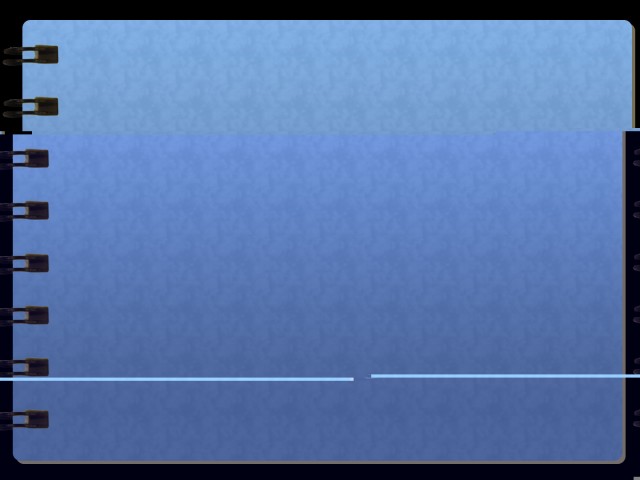 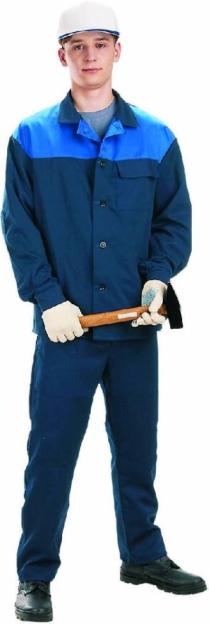 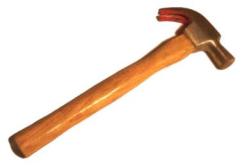 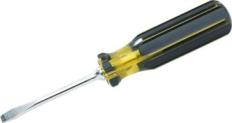 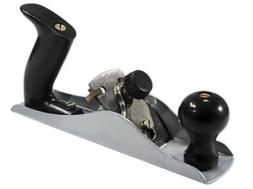 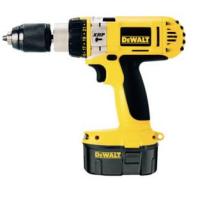 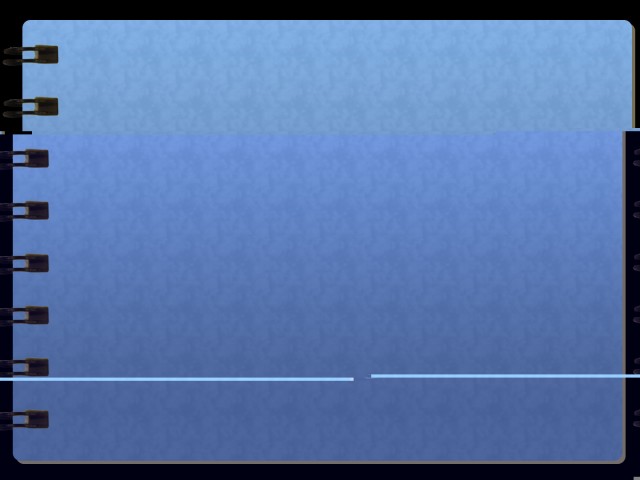 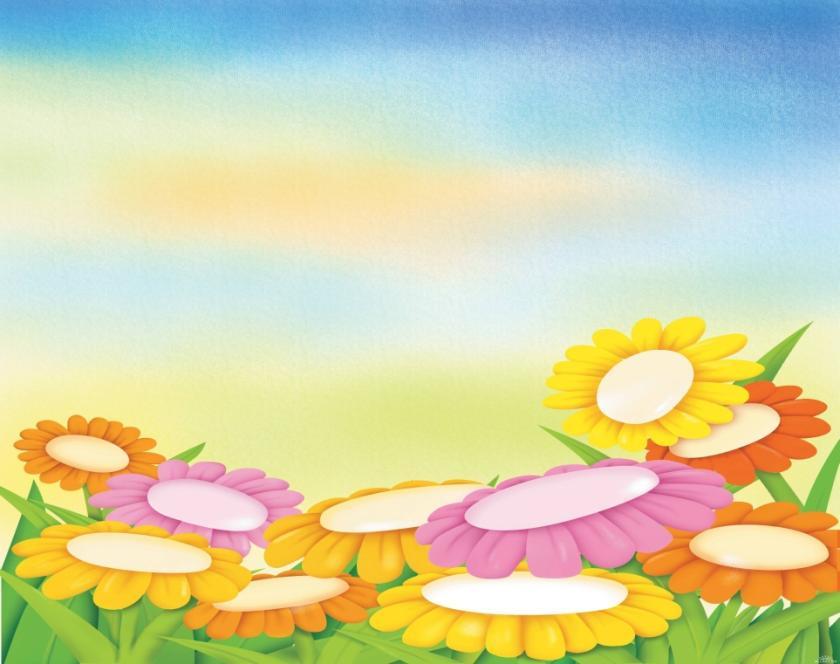 Кто пасёт коров, овец?
 
Ну, конечно, ...
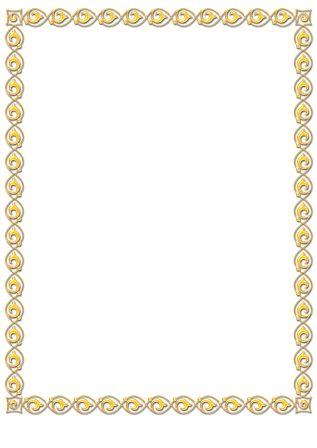 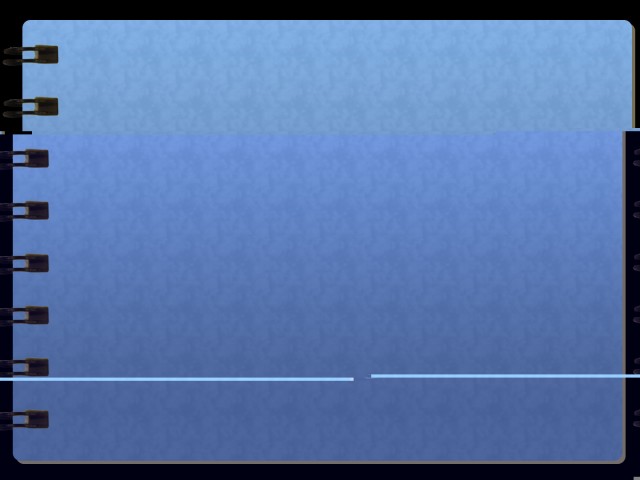 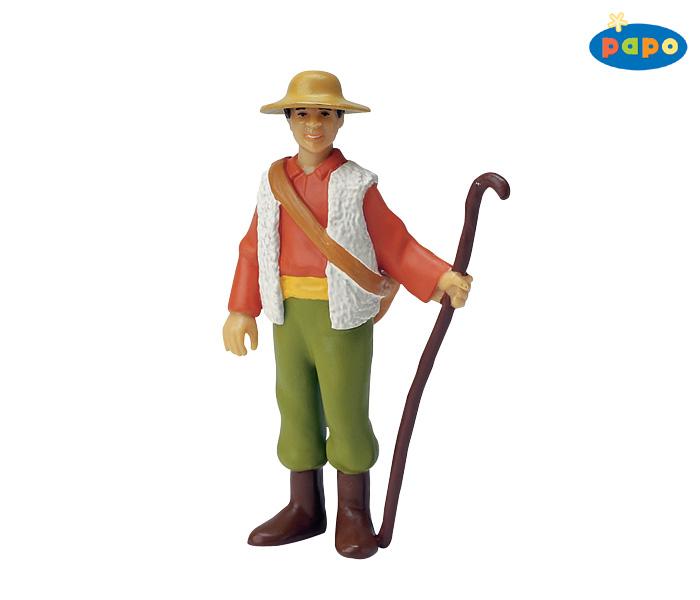 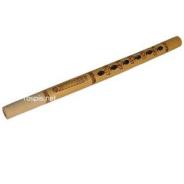 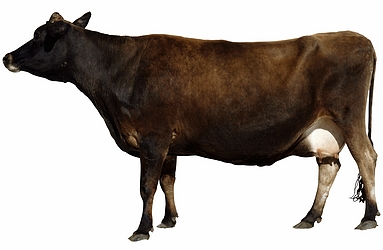 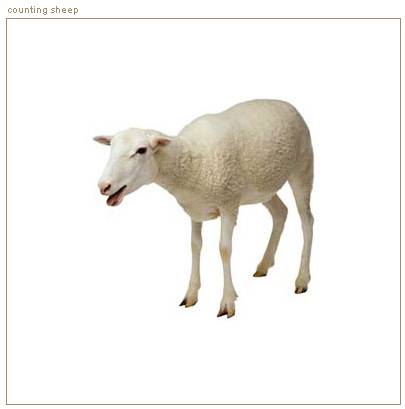 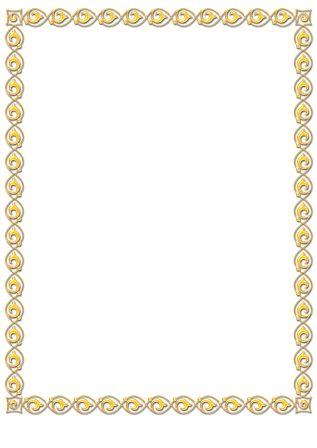 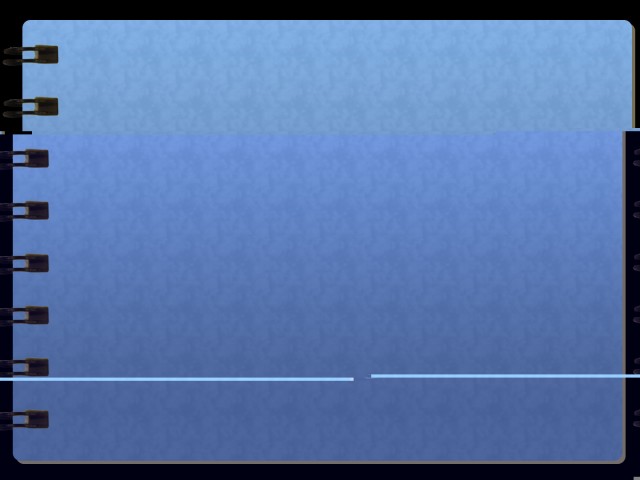 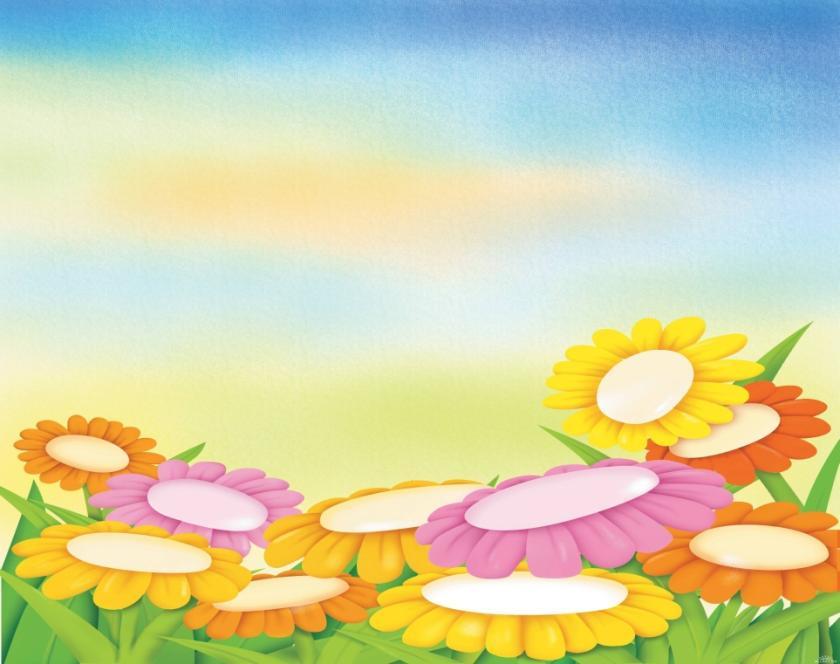 В классе важный слышится говор 
 
Новую тему даёт детям ...
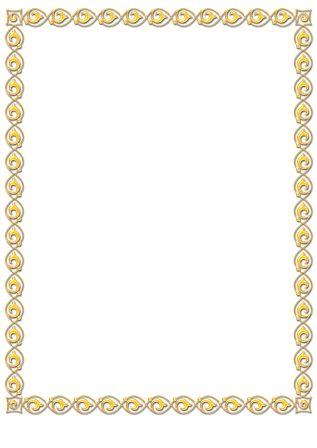 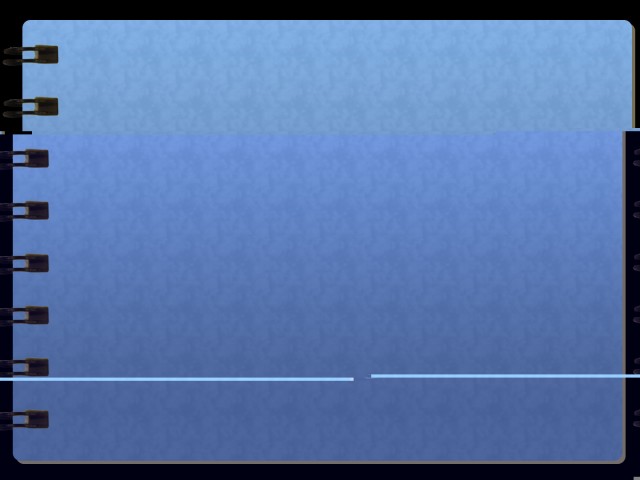 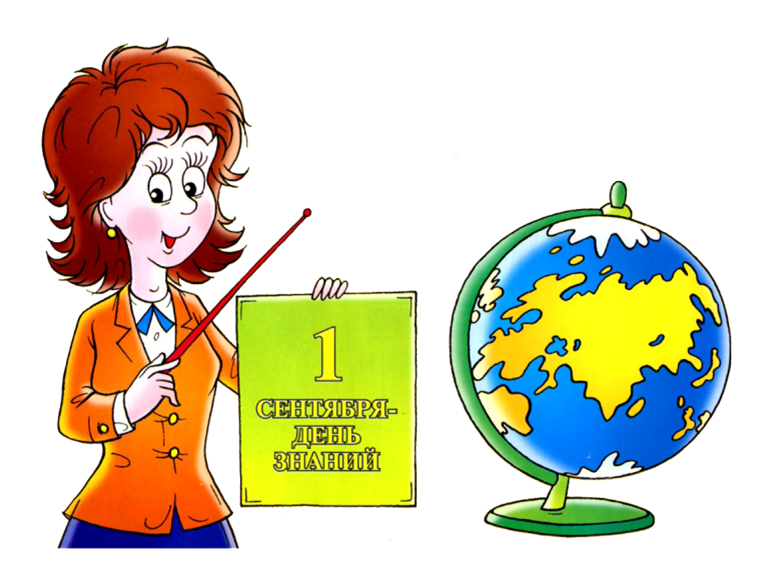 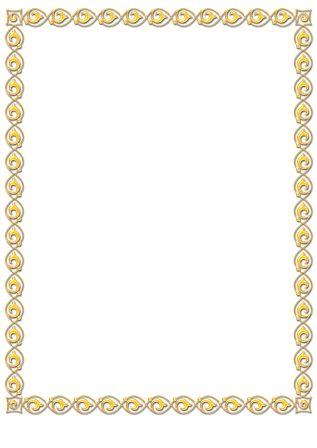 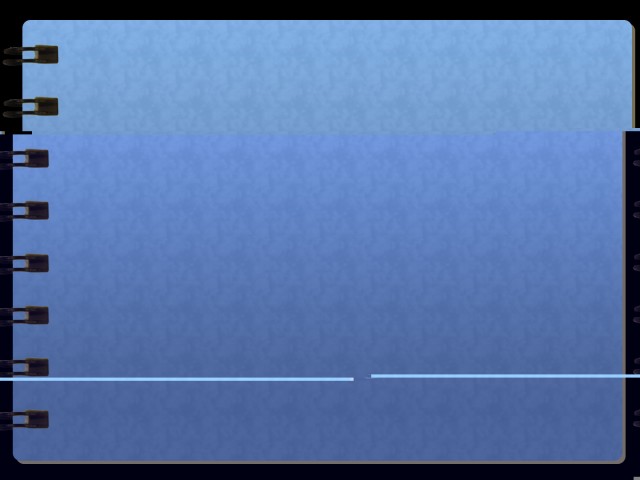 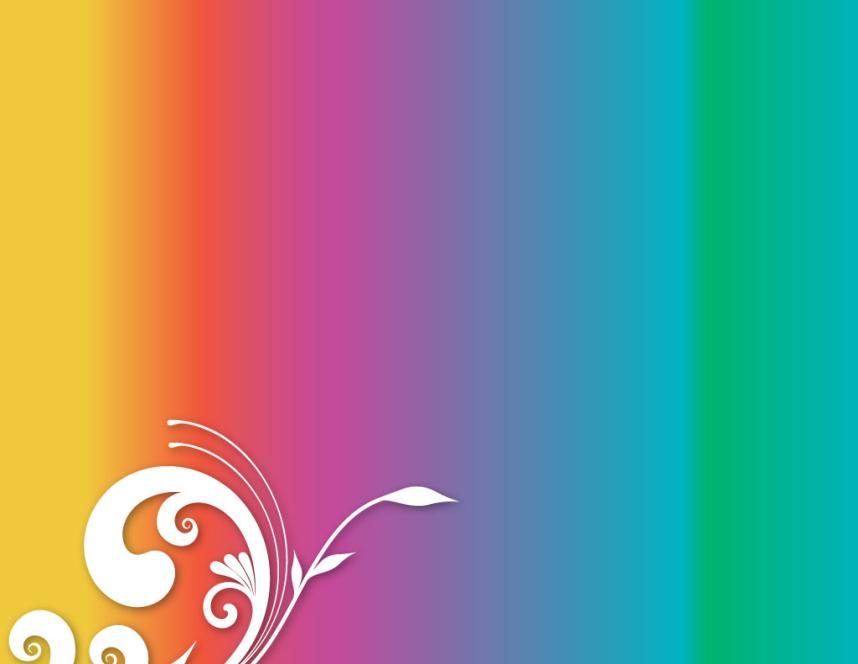 - А давай расскажем кем работают наши родители.

- Давай.
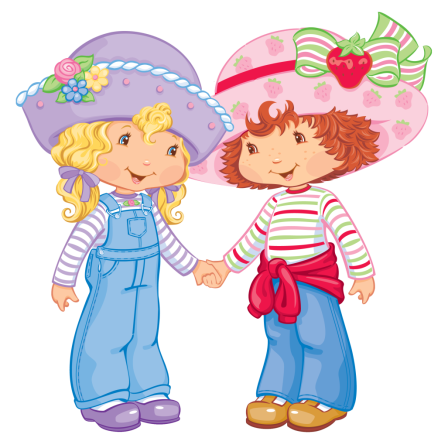 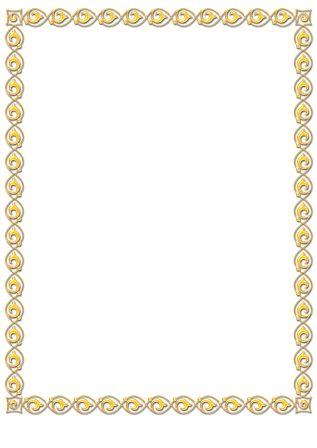 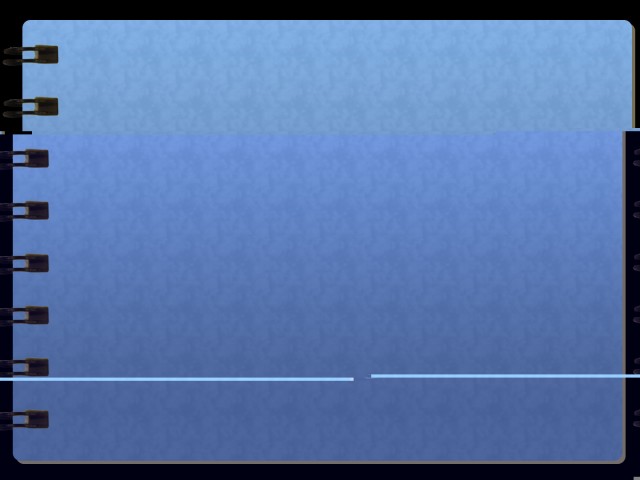 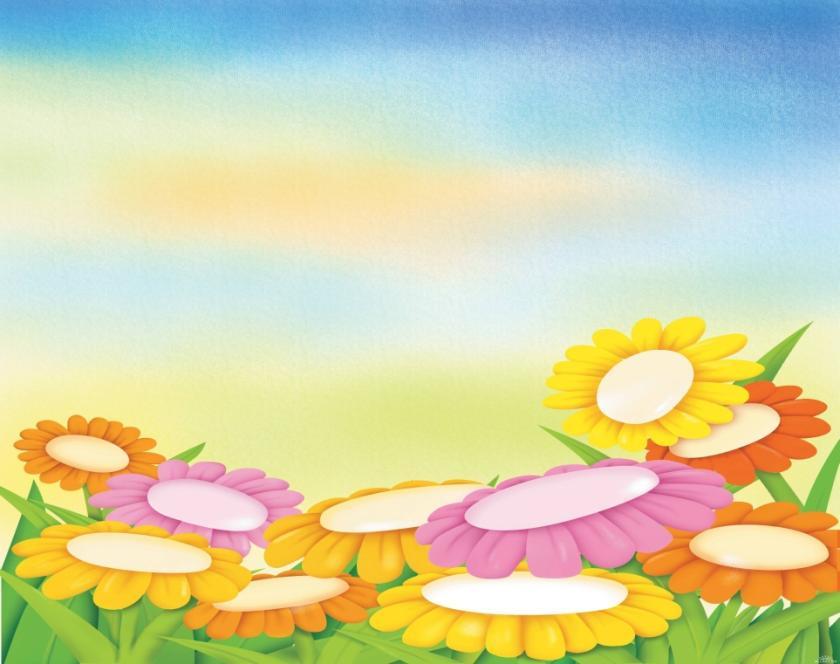 Приготовит мама суп
Малышам из разных групп,
Ловко вылепит котлеты
И нарежет винегреты.
И с такой умелой мамой
Я бываю сытый самый!
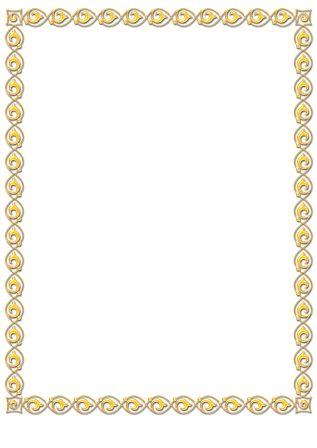 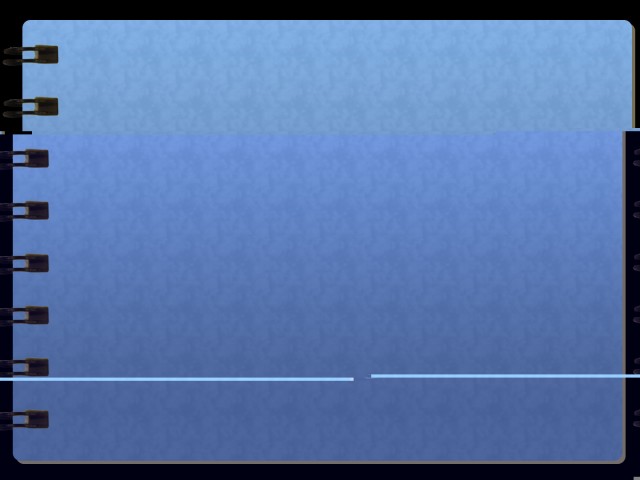 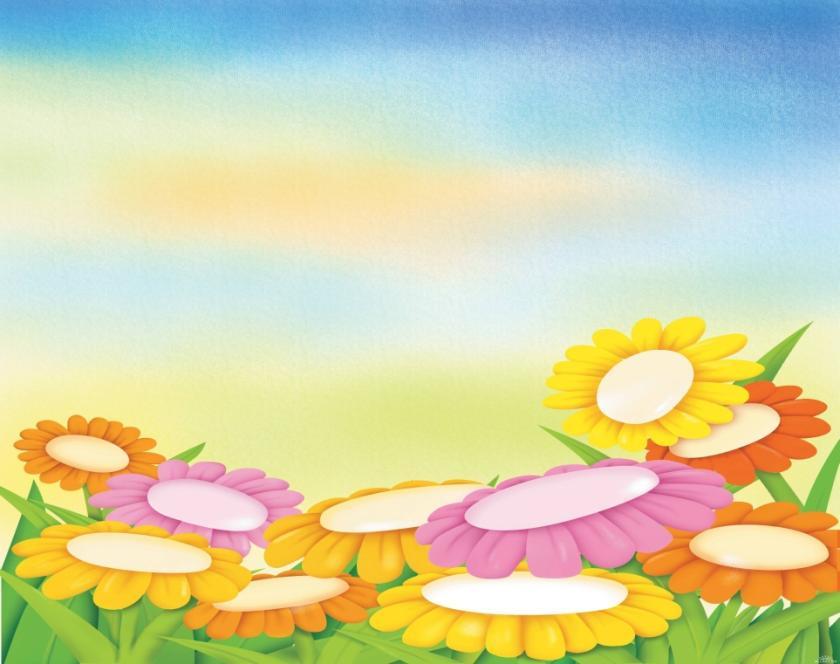 Нужно маме для работы
На пюпитр поставить ноты.
Маму только попроси -
И сыграет: "Ми, соль, си!"
Скажем мы ребятам гордо:
"Мама знает все аккорды!"
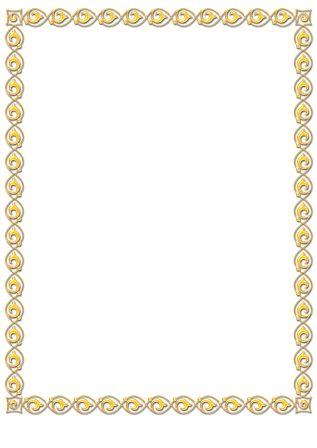 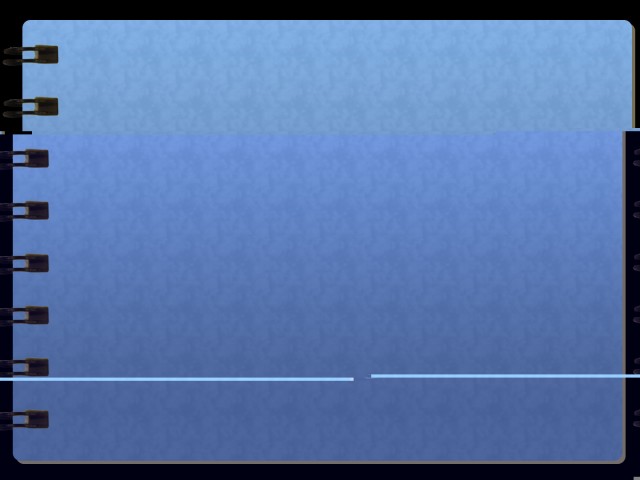 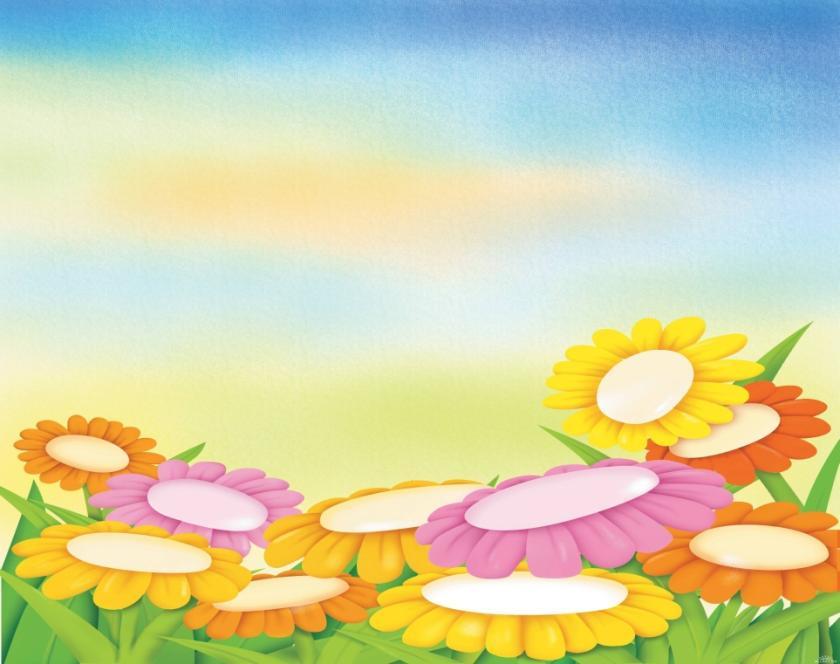 Какие вещи- загляденье!
 От них исходит чудо-свет,
 Недаром бисероплетенье
 Так популярно сотни лет. 
Вновь интерес возрос к дизайну,
 К вещам красивым и словам.
 Пусть бисероплетенья тайну
 Откроет моя мама нам.
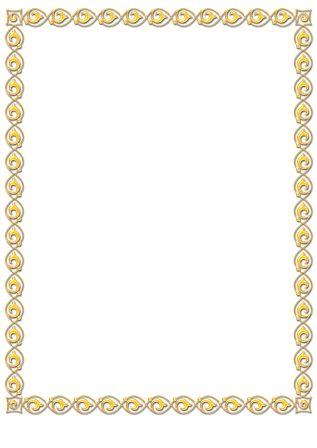 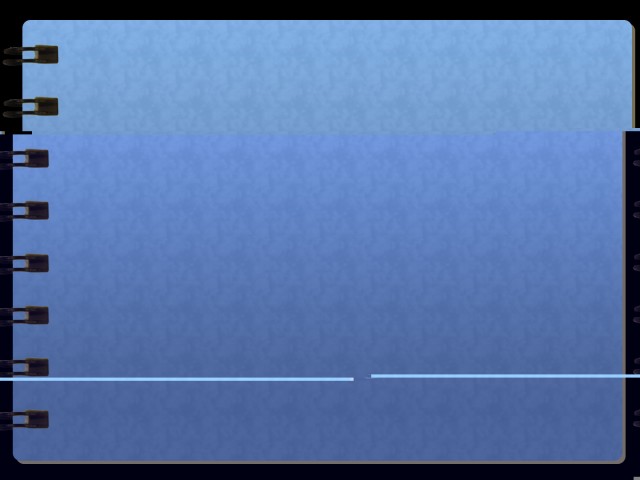 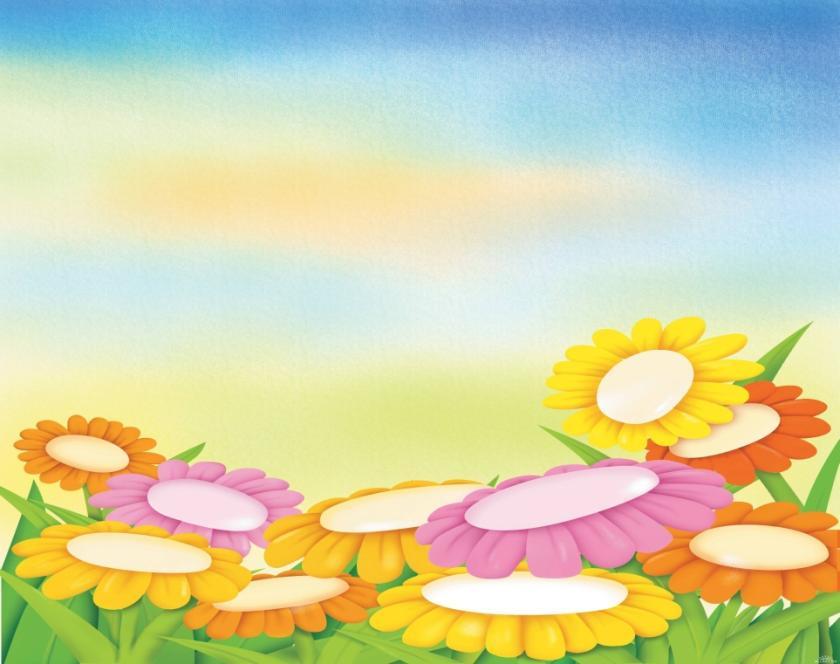 Мама у постели больного сидит
И, как лечиться, ему говорит.
Кто болен, капли велит принимать
Тому, кто здоров, разрешит погулять.
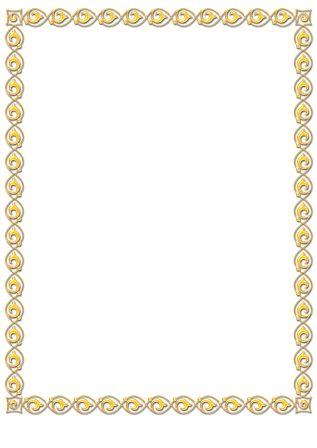 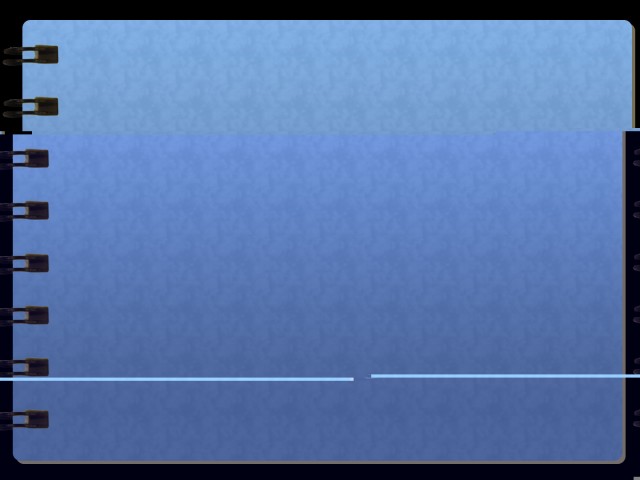 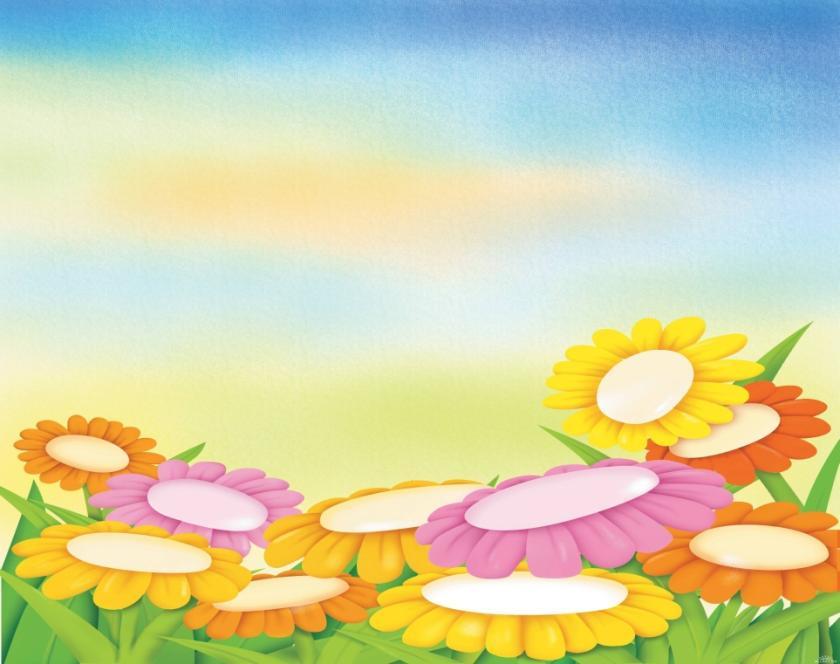 По волнам корабль плывёт
Папа мой его ведёт.
Не страшны ему туманы, 
Мели, льдины, ураганы.
Он – моряк отважный,
Это знает каждый.
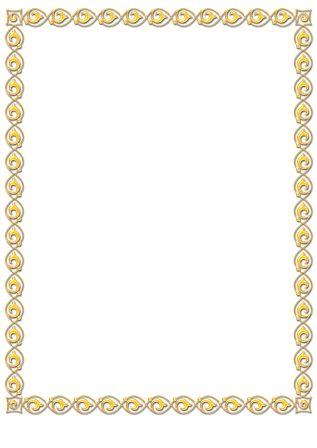 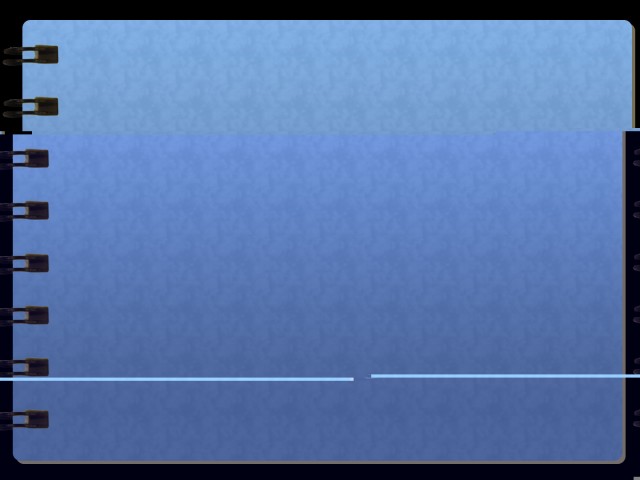 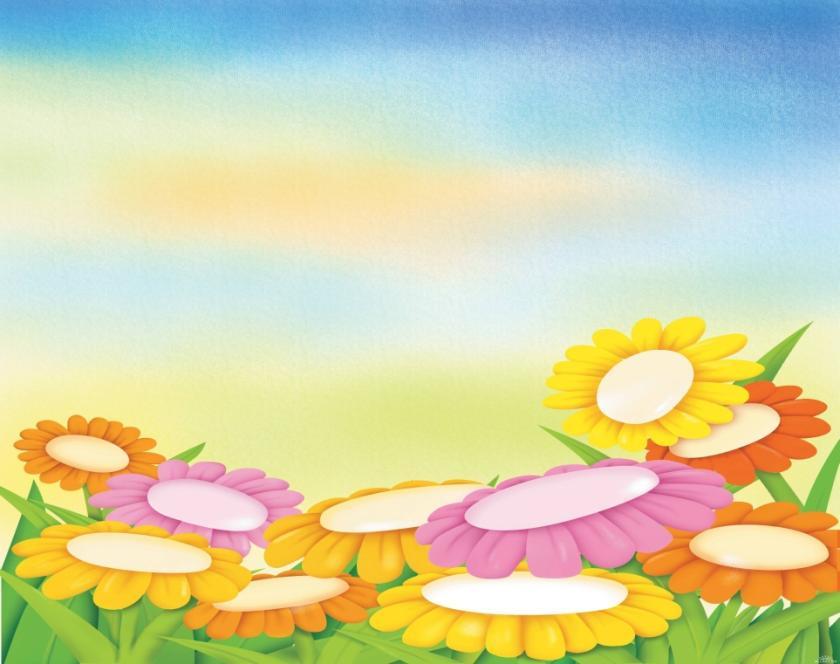 На пожаре много дыма.
Помощь здесь необходима.
Тушит пламя папа смело,
Держит он брандспойт умело.
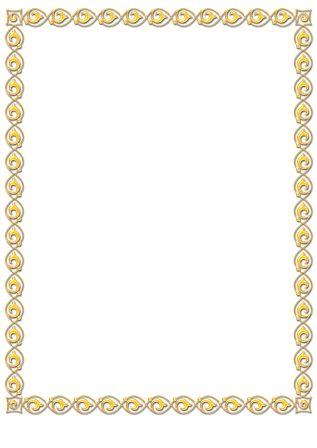 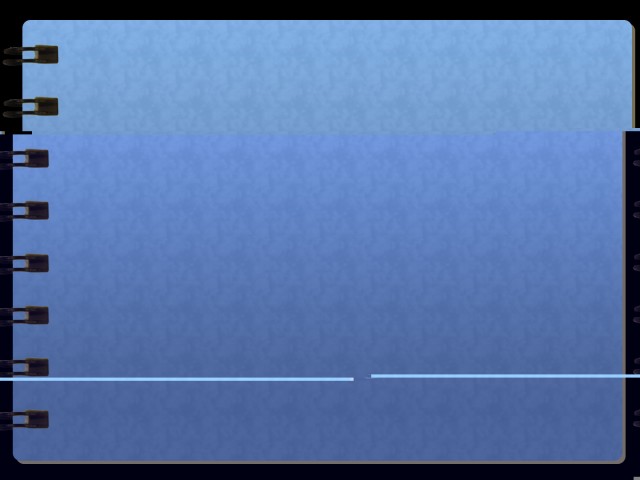 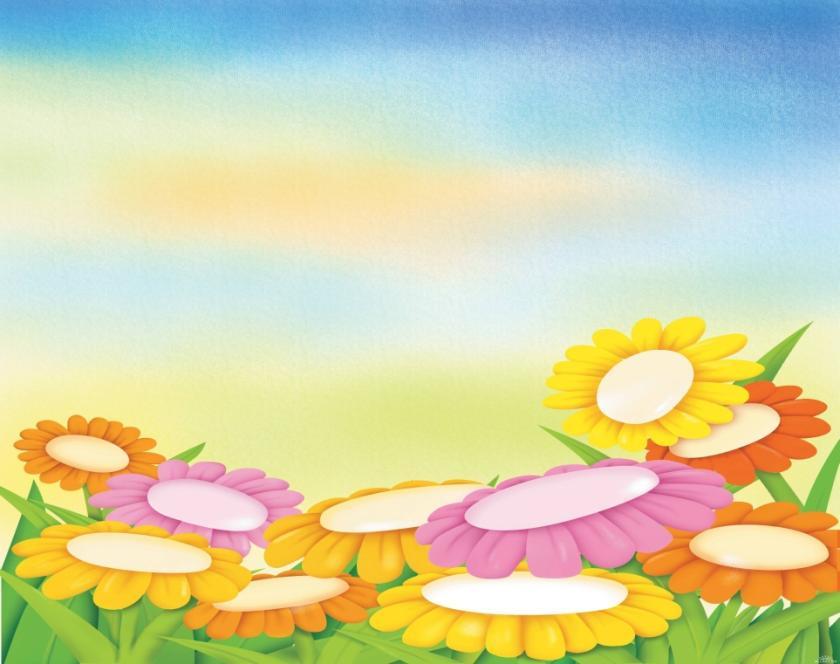 Зубки больные без всяких уколов
Вылечит мама – врач-стоматолог.
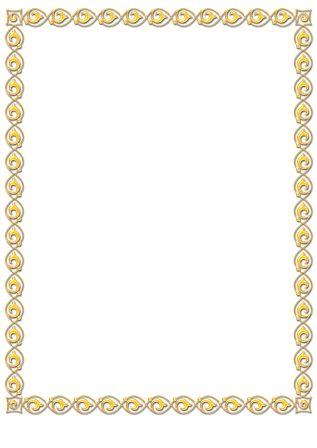 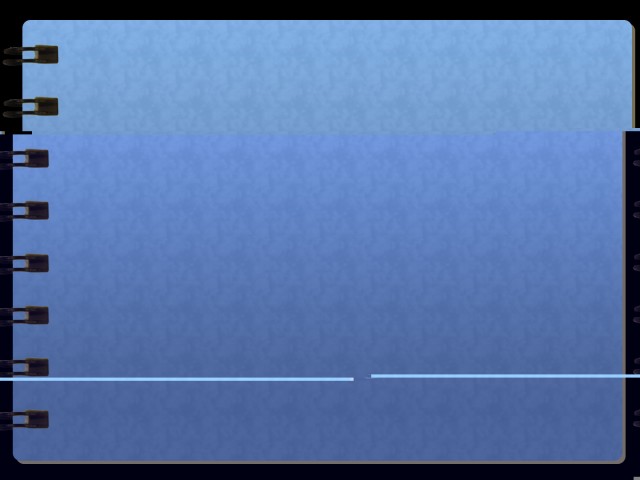 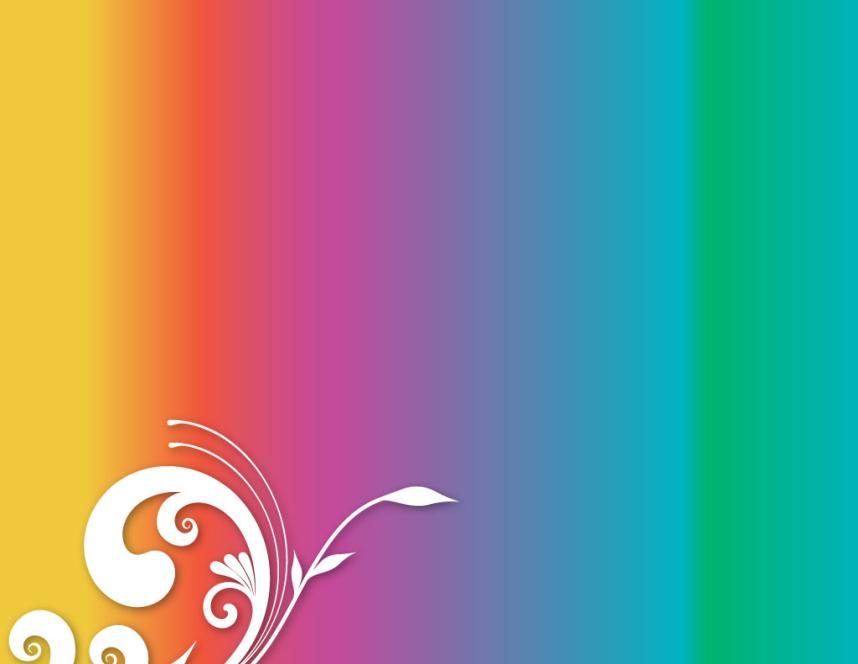 Труд строителя всем нужен,
Нужен всем и вкусный ужин,
Доктор, чтобы всех лечил,
И учитель, чтоб учил.
Летчик нужен, чтоб летать...
Ну а ты кем хочешь стать?
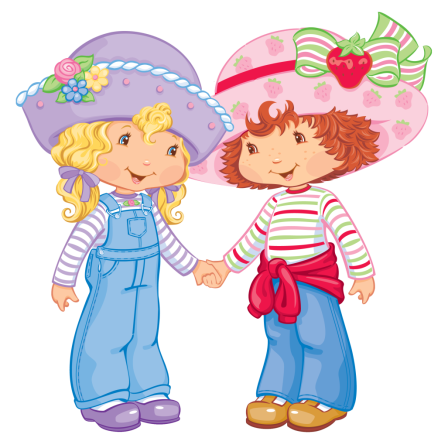